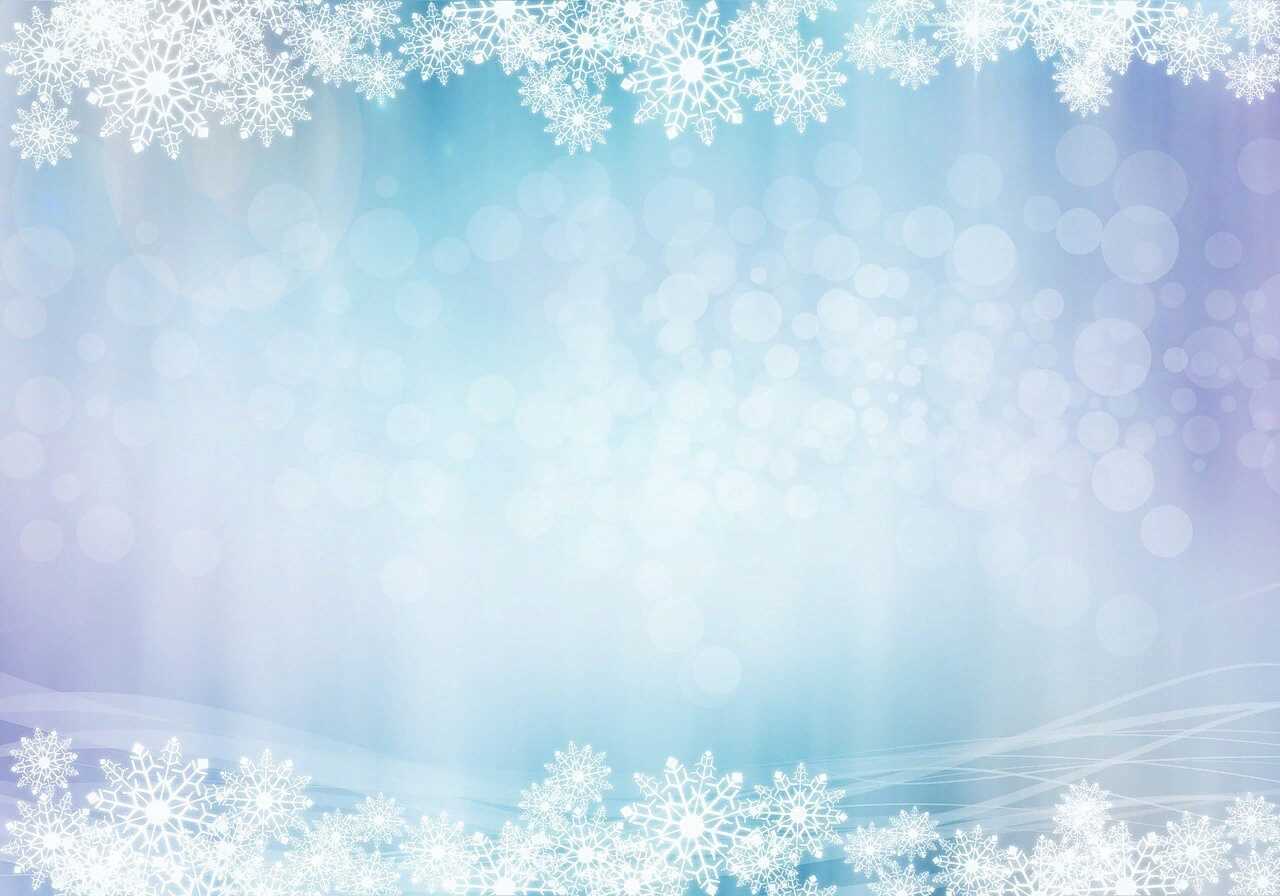 «Адвент- календарь, 
как инновационная игровая форма поддержки инициативы детей»
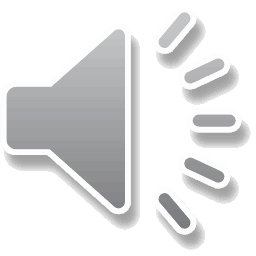 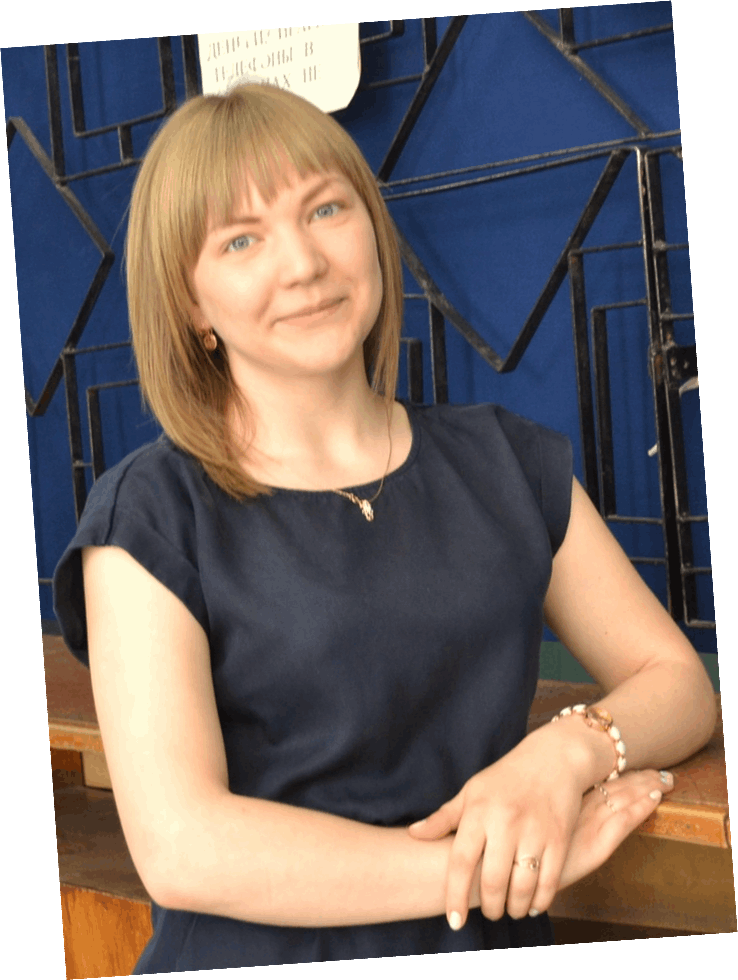 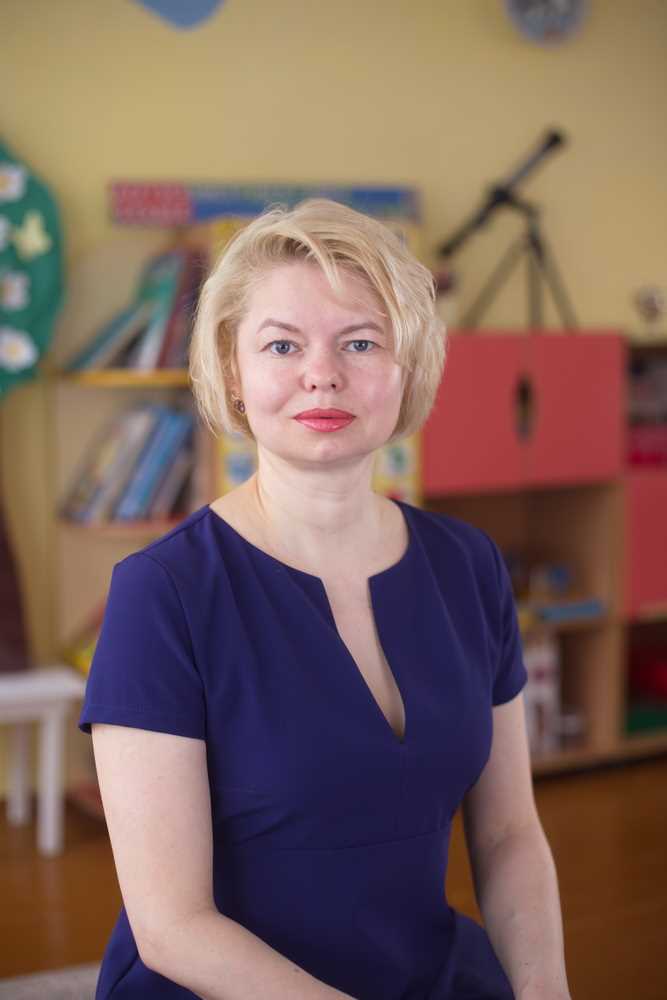 Панова Мария Александровна, 
Первая квалификационная
категория
Вознюк Майя Владимировна, высшая квалификационная категория
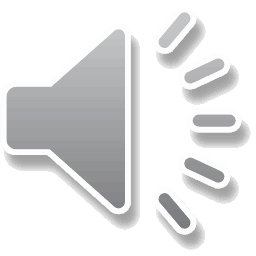 Актуальность
Всем известно, что самый любимый праздник детей – это Новый год. Предновогодняя суета, письма Деду Морозу, украшение ёлки и долгожданные подарки под ней. При подготовке к празднованию Нового года у детей часто возникали вопросы: зачем наряжают ёлку? Настоящий ли Дед Мороз? Где он живёт? А принесёт Дед Мороз подарки? Разобраться в этих вопросах поможет совместная творческо- игровая деятельность, осуществляемая в ходе реализации проекта.
Данный проект направлен на приобщение детей к праздникам, их особенностям проведения. Наш проект поможет детям и родителям стать непосредственными участниками подготовки к Новому году, полностью погрузиться в предновогодний ураган впечатлений и радостного ожидания чуда.
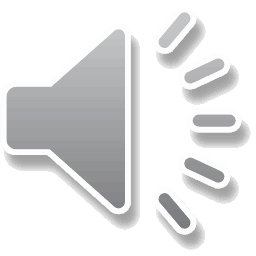 Цель проекта – продолжать знакомить детей с темой ожидания и подготовки к празднику Новый год, через выполнение посильных заданий, игр, творческих работ.
Задачи проекта:
 1. Образовательные:
Расширить представления детей о праздновании Нового года, об истории возникновения праздника
Закрепить знания детей о течении времени (месяц, неделя, день);
Помочь детям наглядно ощутить приближение радостного праздника;
2. Развивающие:
Развивать у дошкольников интеллектуальную инициативу, организаторские способности, приучать активно участвовать в подготовке к празднику.
Способствовать развитию речевого общения, обогащению и расширению словаря.
3. Воспитательные:
Воспитывать интерес к народному творчеству, любовь к ручному труду.
Укреплять связи дошкольного учреждения с семьей.  Побуждать родителей к совместной творческой деятельности с детьми.
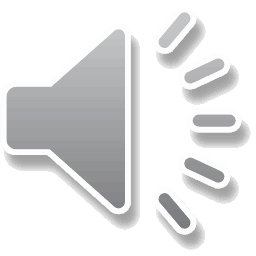 Этапы реализации проекта:
1 этап: Подготовительный.
Определение темы проекта, формулирование цели и задач.
Изготовление Адвент-календаря (Борода Дед Мороза).
Разработка плана заданий
Создание развивающей среды.
Информирование родителей о задачах и содержании проекта.
Подбор методической и художественной литературы по выбранной тематике проекта.
2-й этап. Реализация проекта.
3 этап: Заключительный
Подведение итогов.
Презентация опыта работы.
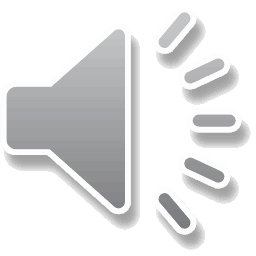 Ожидаемые результаты
1. У детей сформированы  знания о празднике Новый год, об истории новогодней игрушки, о традиции встречи праздника в разных странах;
2. Позитивный настрой в преддверии новогоднего праздника, умение действовать согласованно, переживать радость от результатов общих усилий и совместной деятельности.
3. Активное участие детей и родителей в подготовке к Новому году.
4.Активное взаимодействие с библиотекой «Семейного чтения» №13
5. Дети проявляют активность, инициативность и самостоятельность в разных видах деятельности – игре, общении, конструировании, творчестве.
6. Оформление группы и раздевалки с новогодней тематикой
7. Итоговое мероприятие «Новогодний утренник»
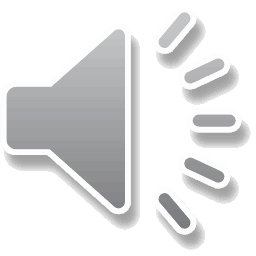 Перечень мероприятий
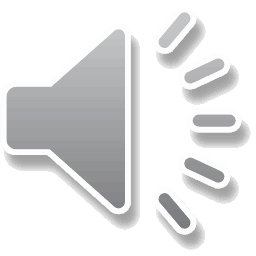 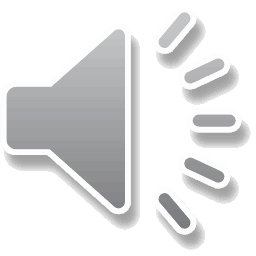 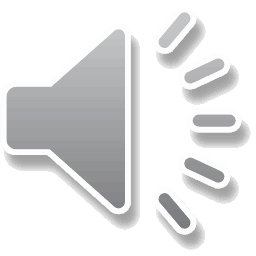 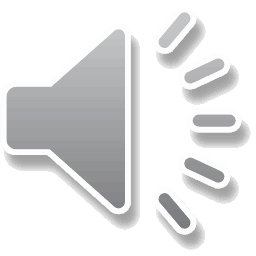 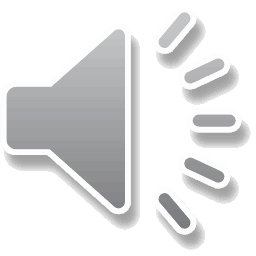 Адвент – календарь каждый год!
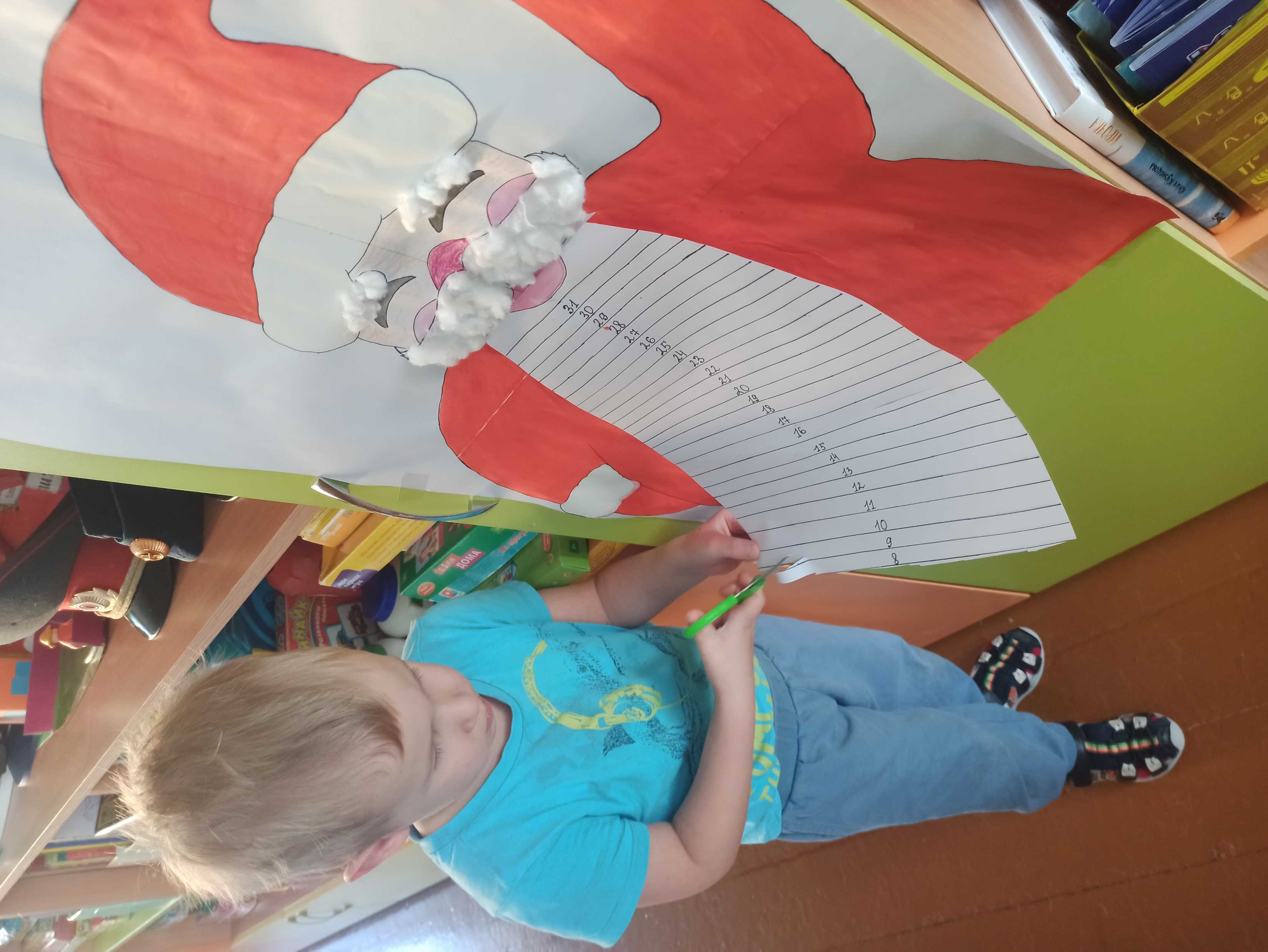 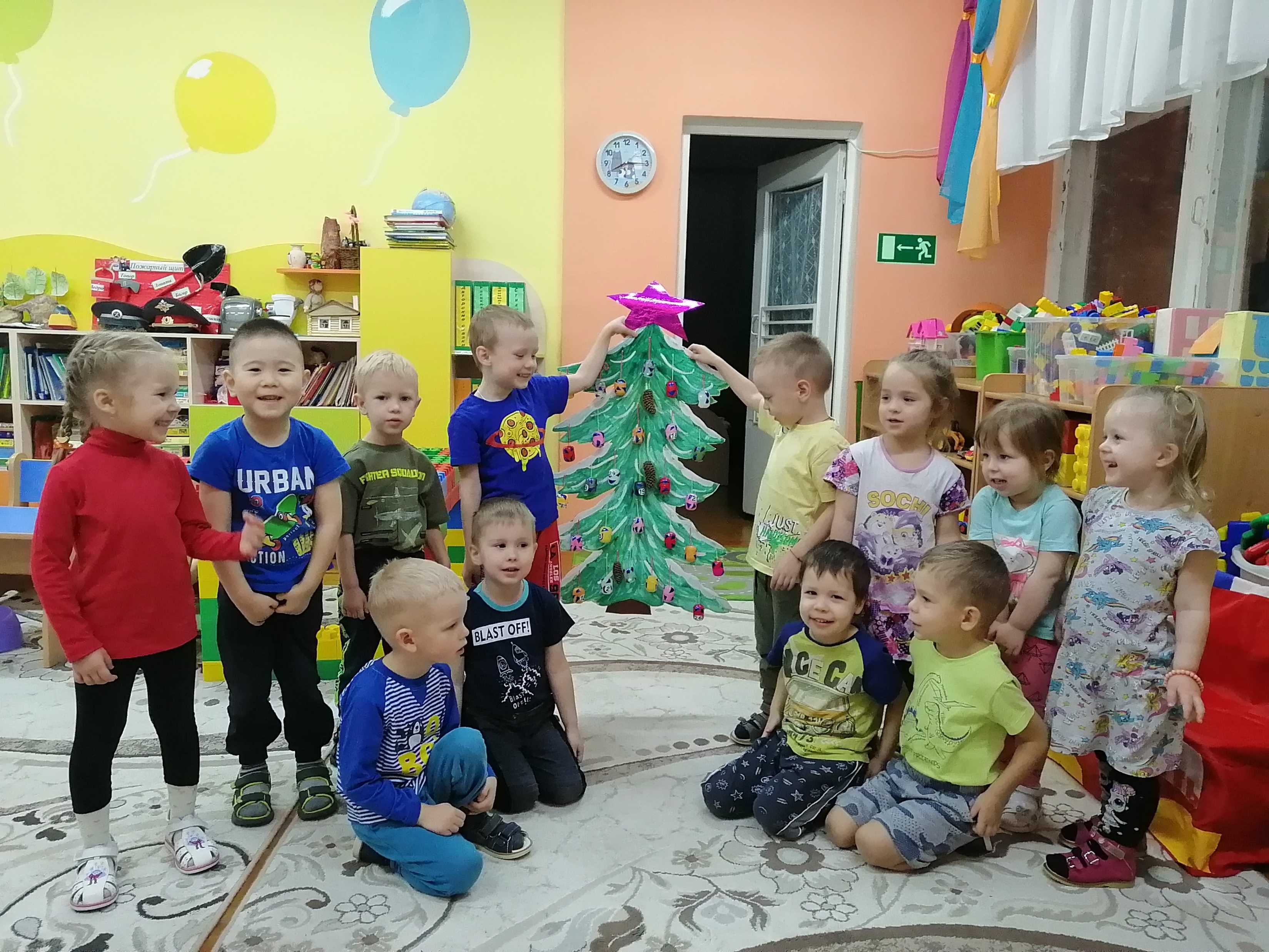 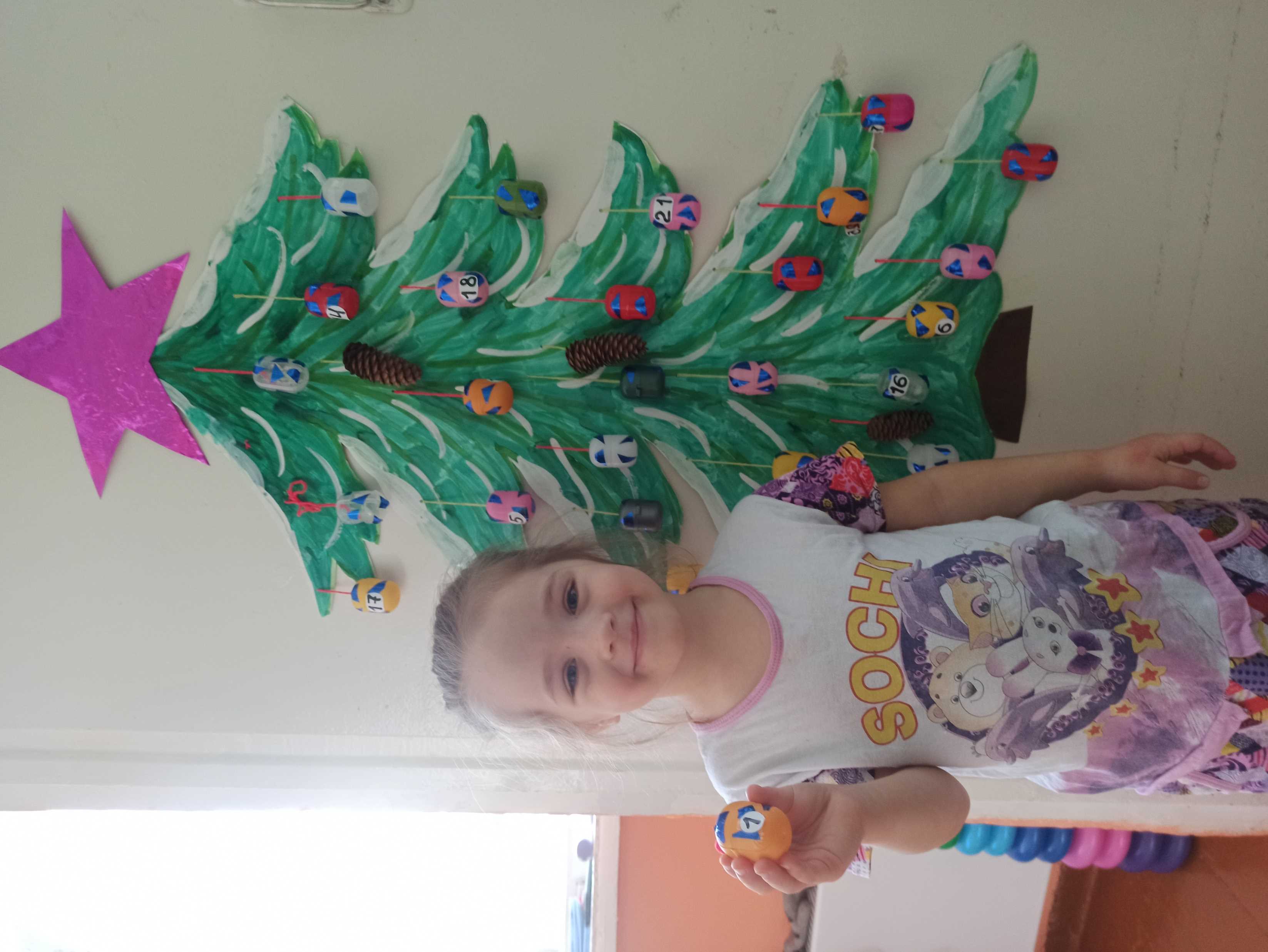 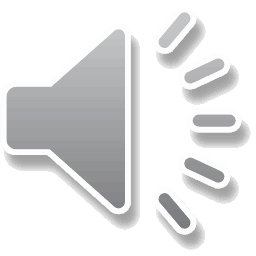 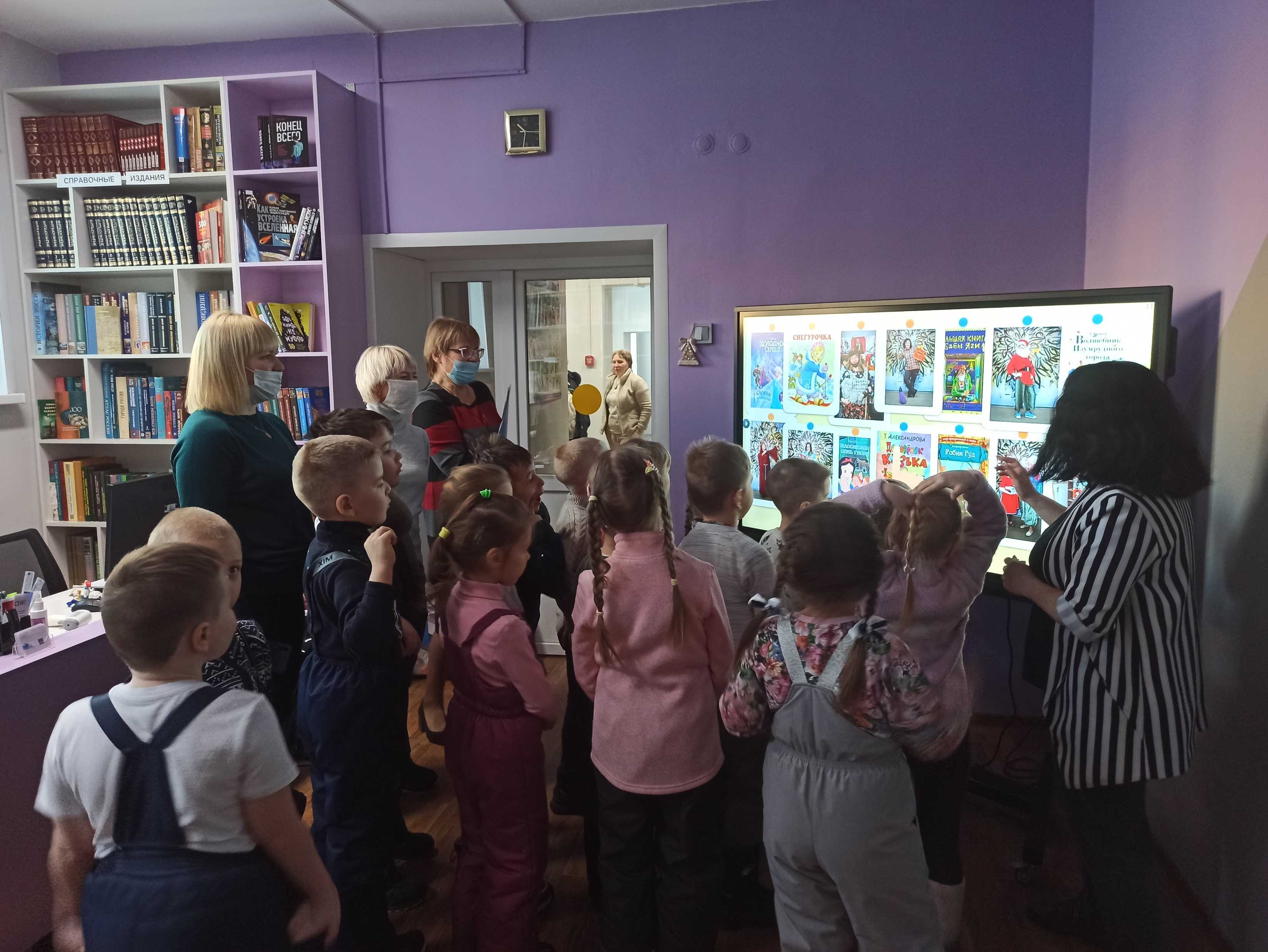 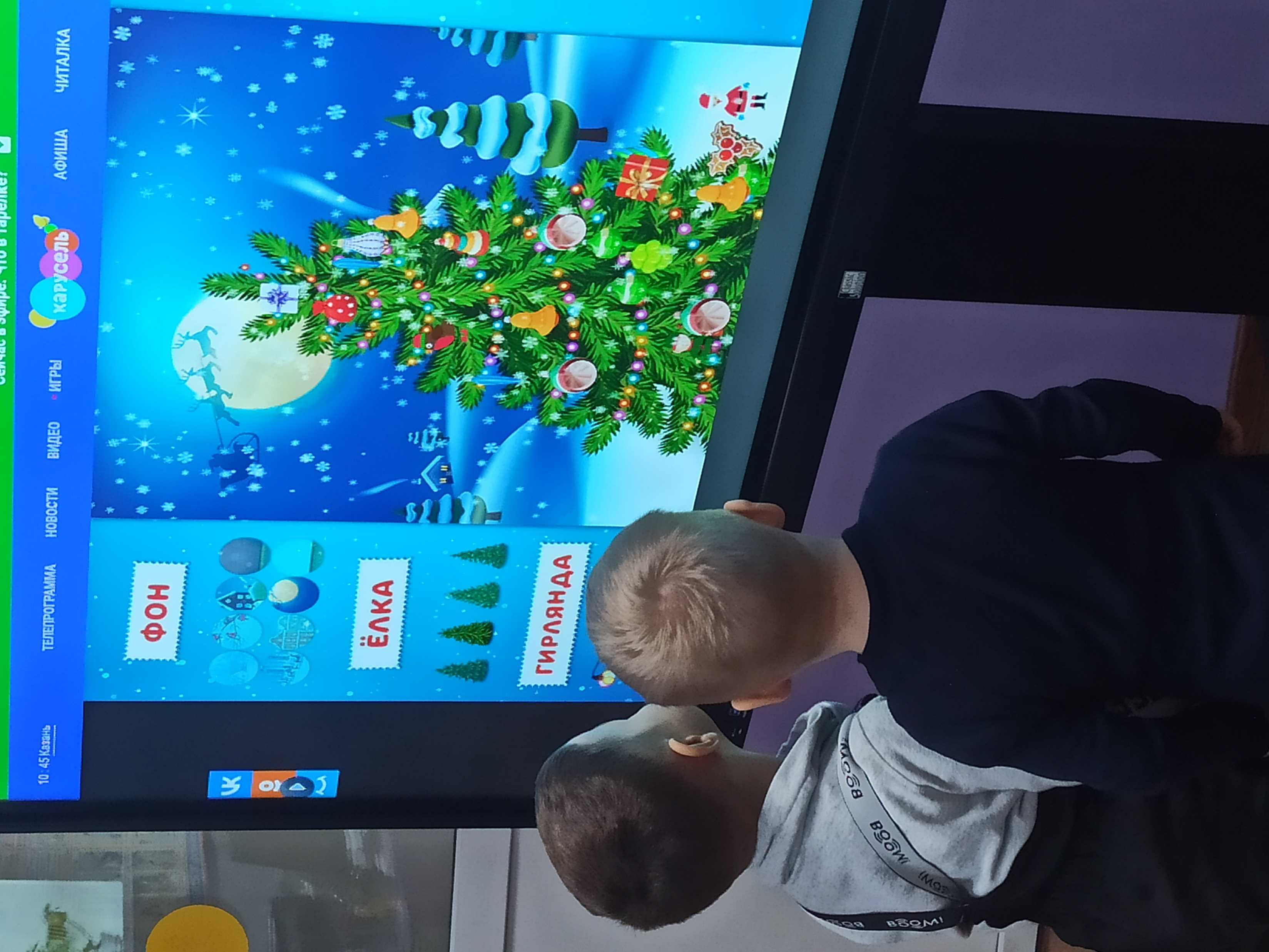 Сотрудничество 
с библиотекой
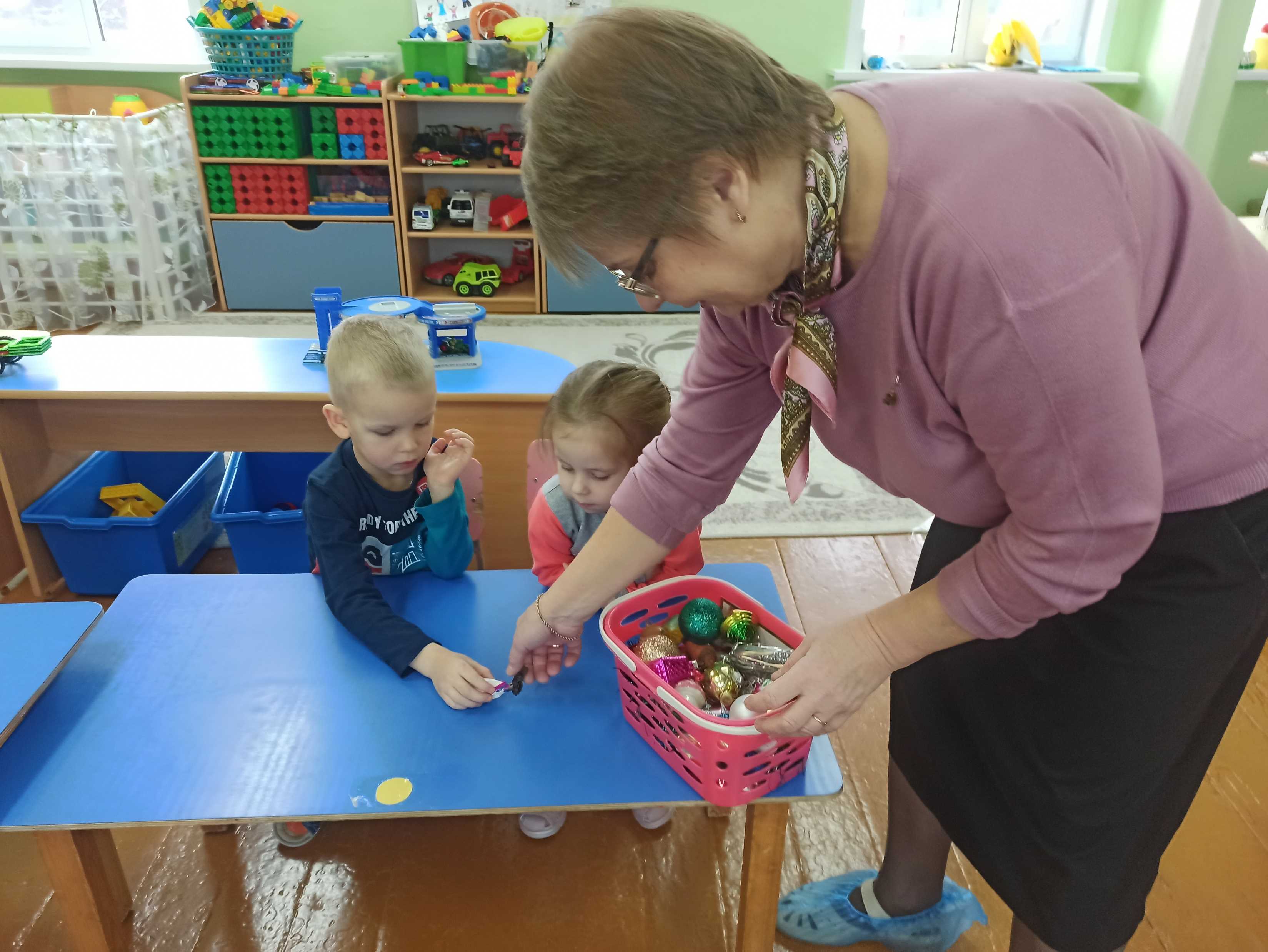 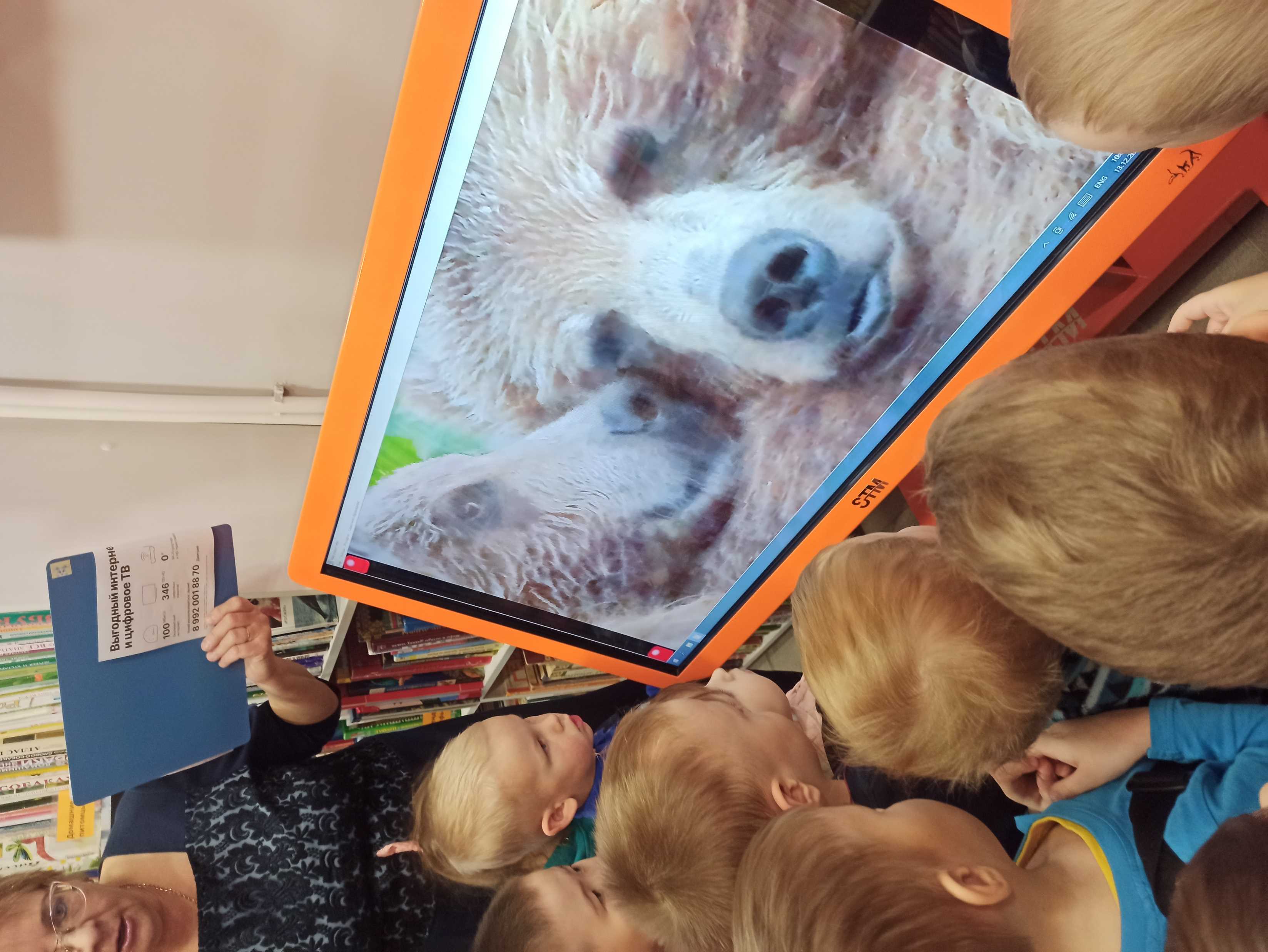 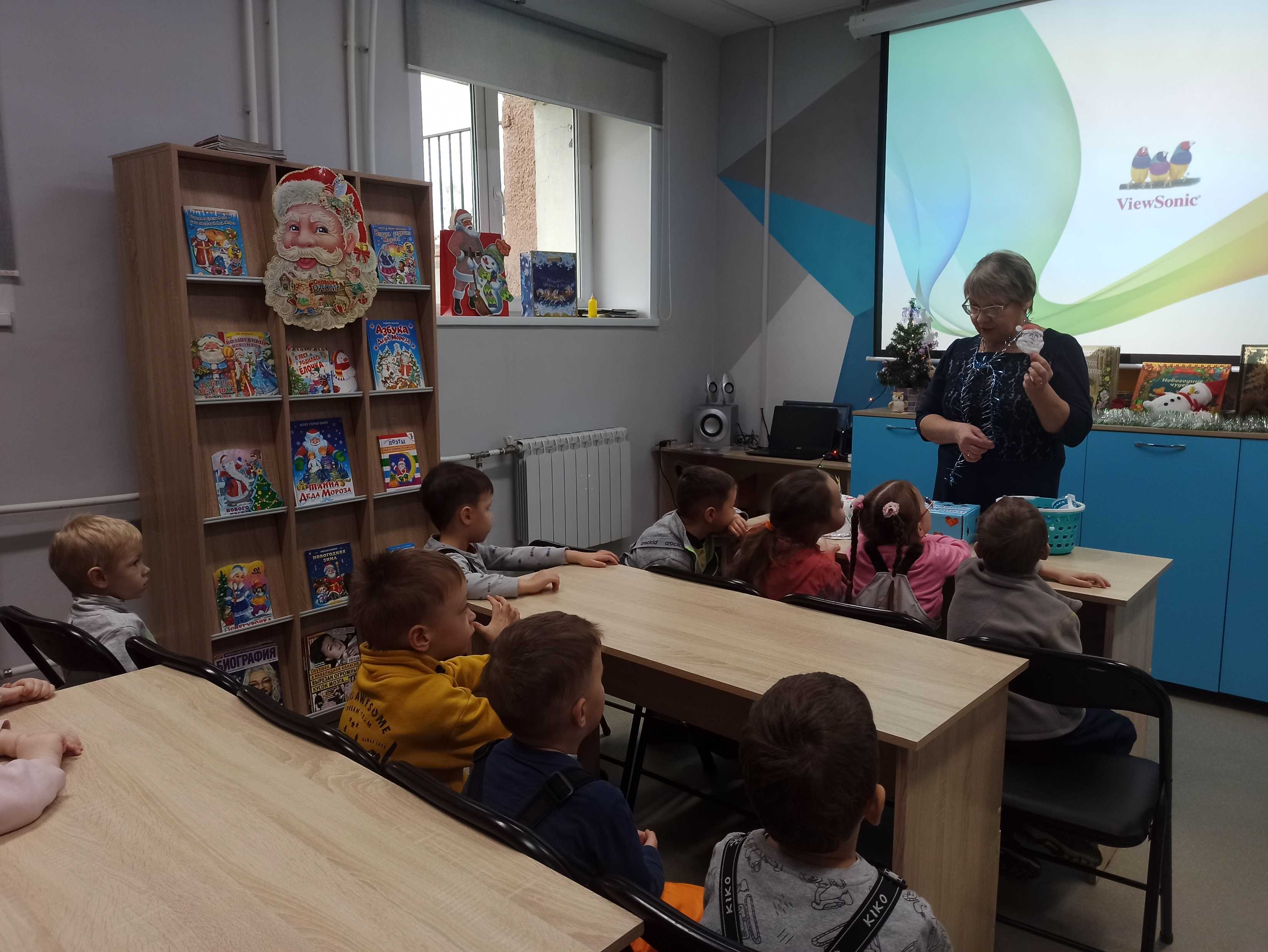 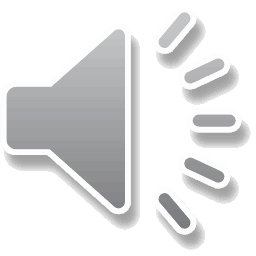 Сотрудничество с родителями
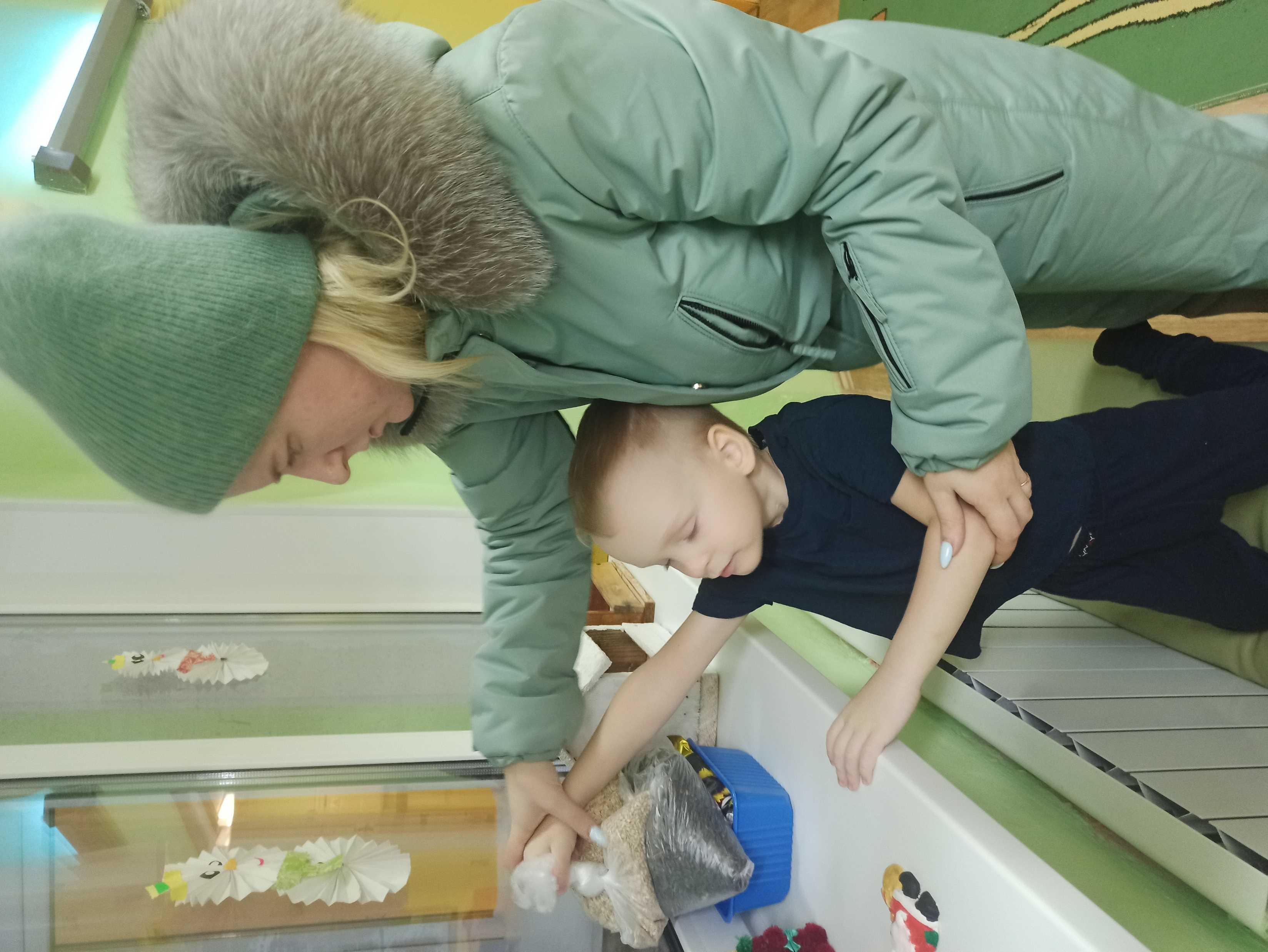 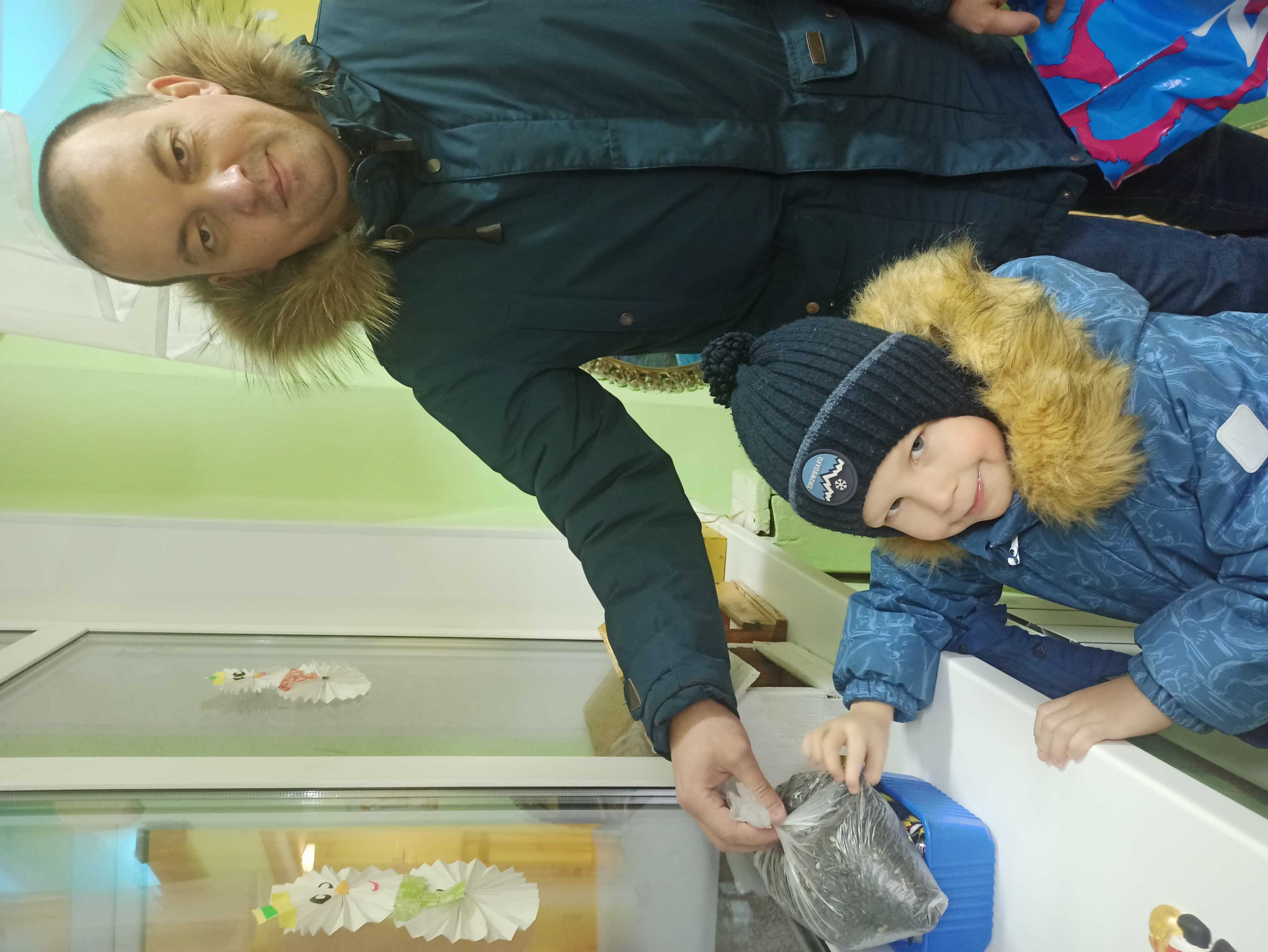 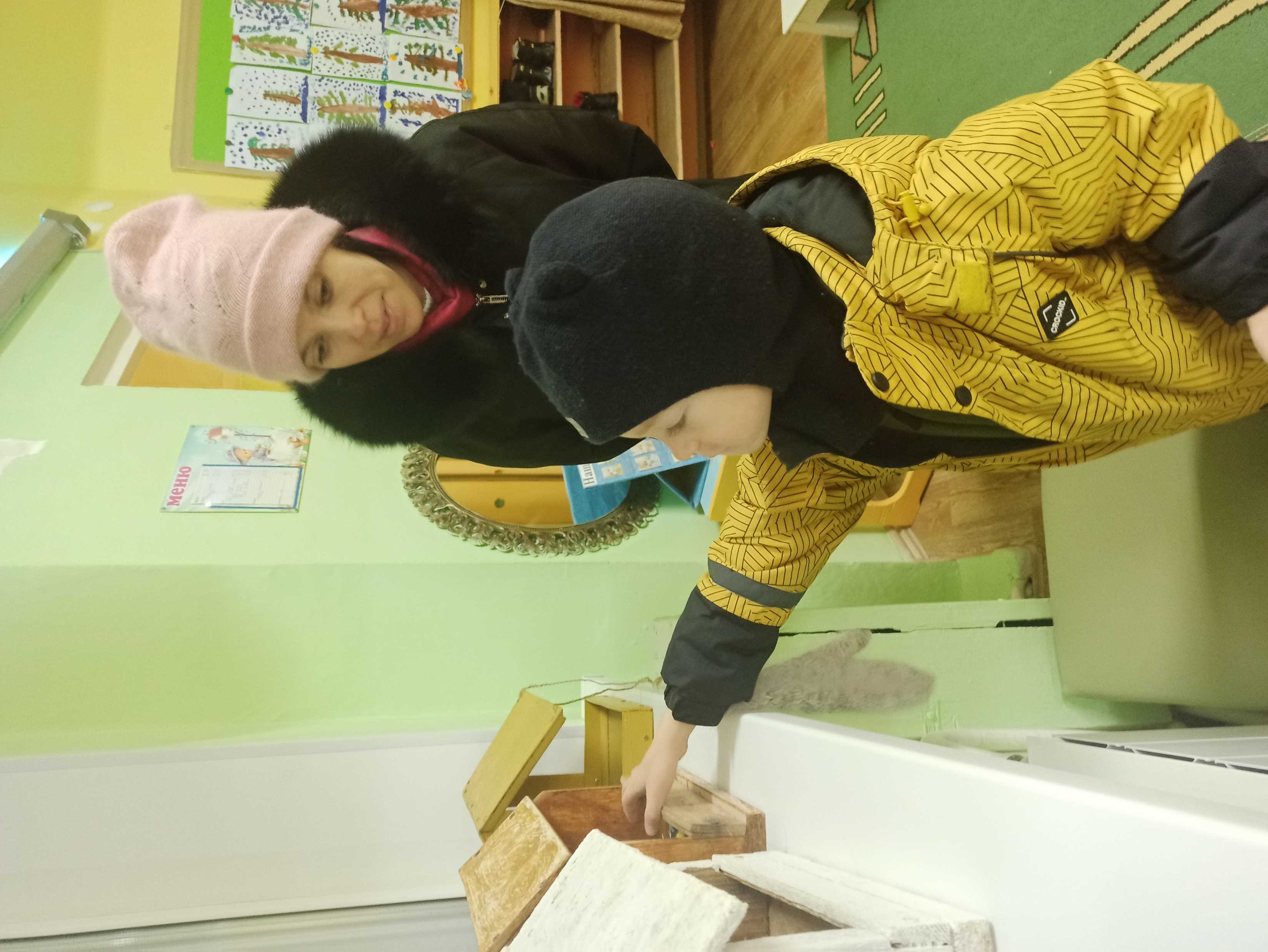 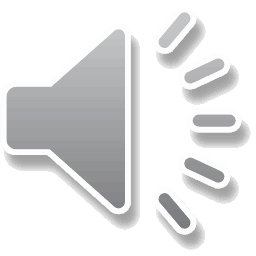 Сотрудничество с сотрудниками детского сада
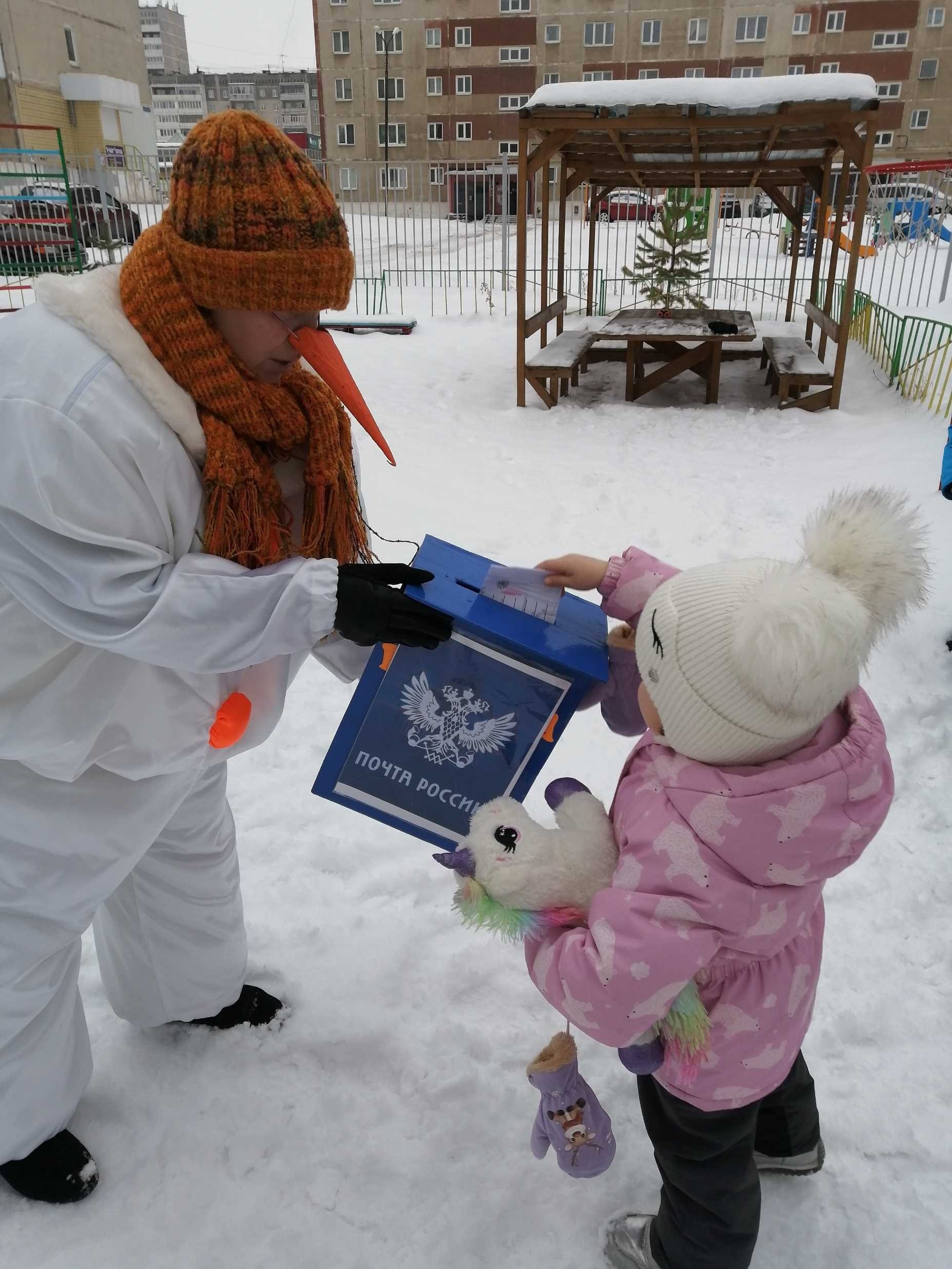 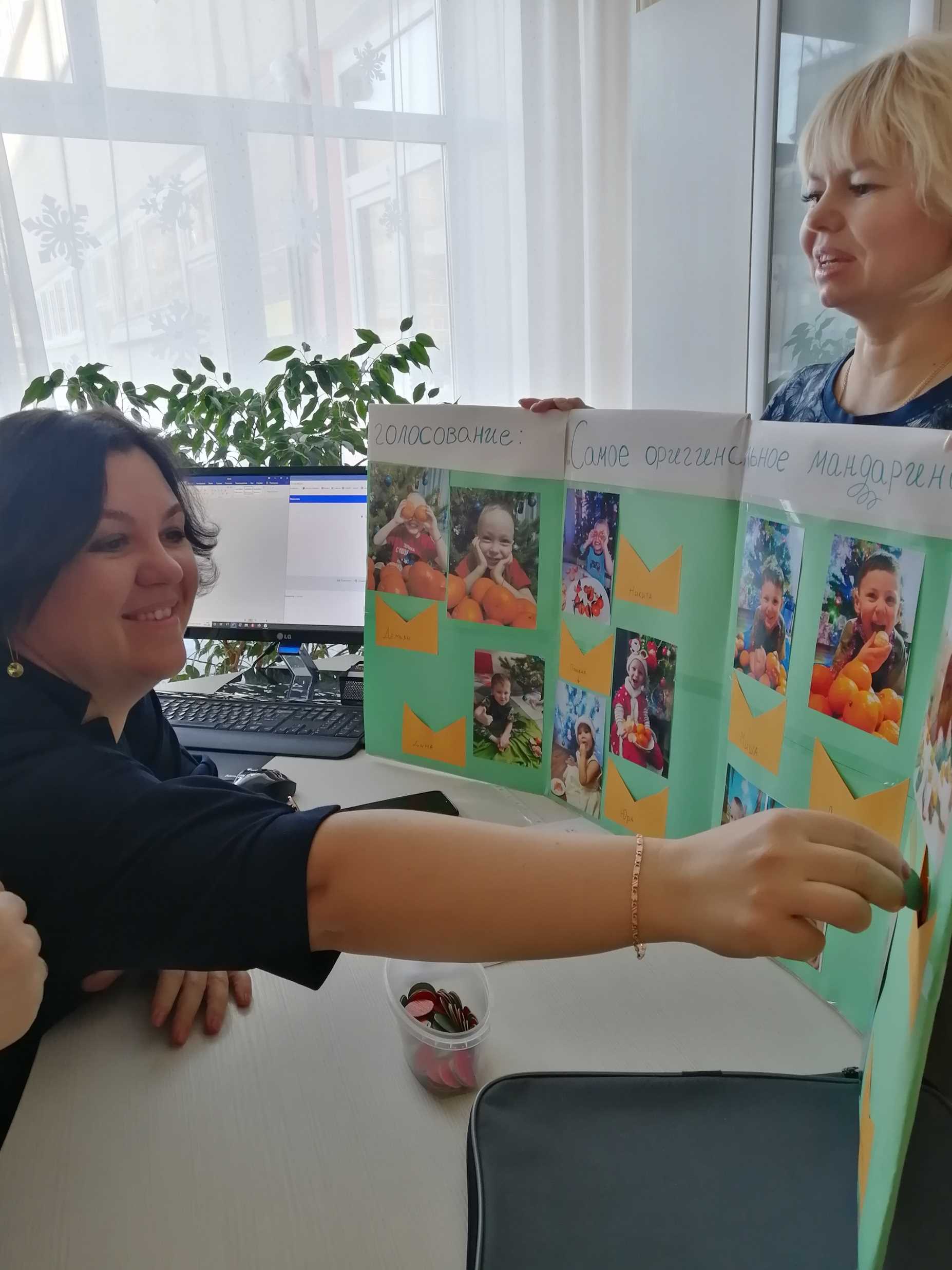 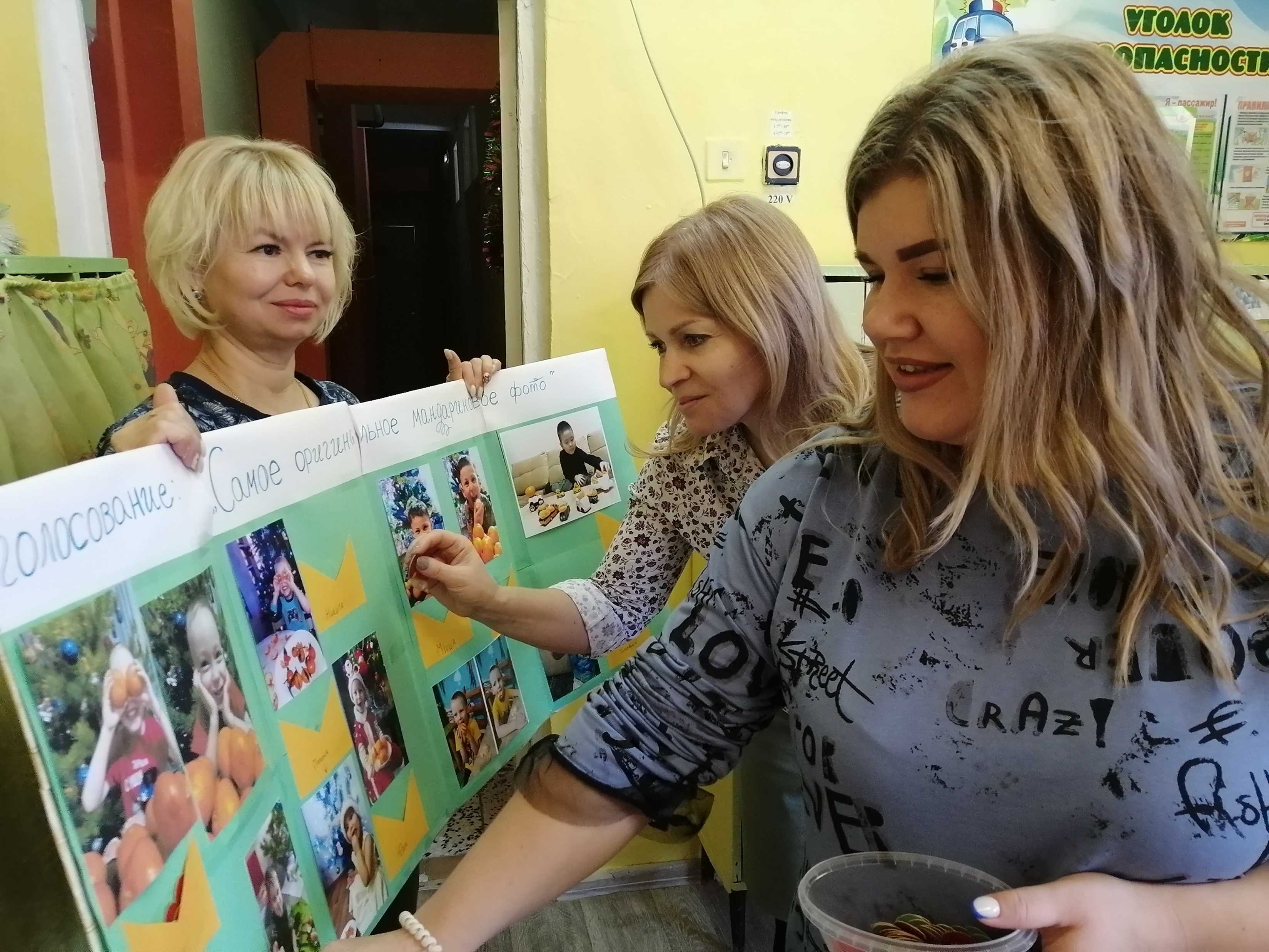 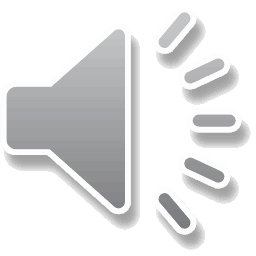 Выставки детско – родительских творческих работ и фото
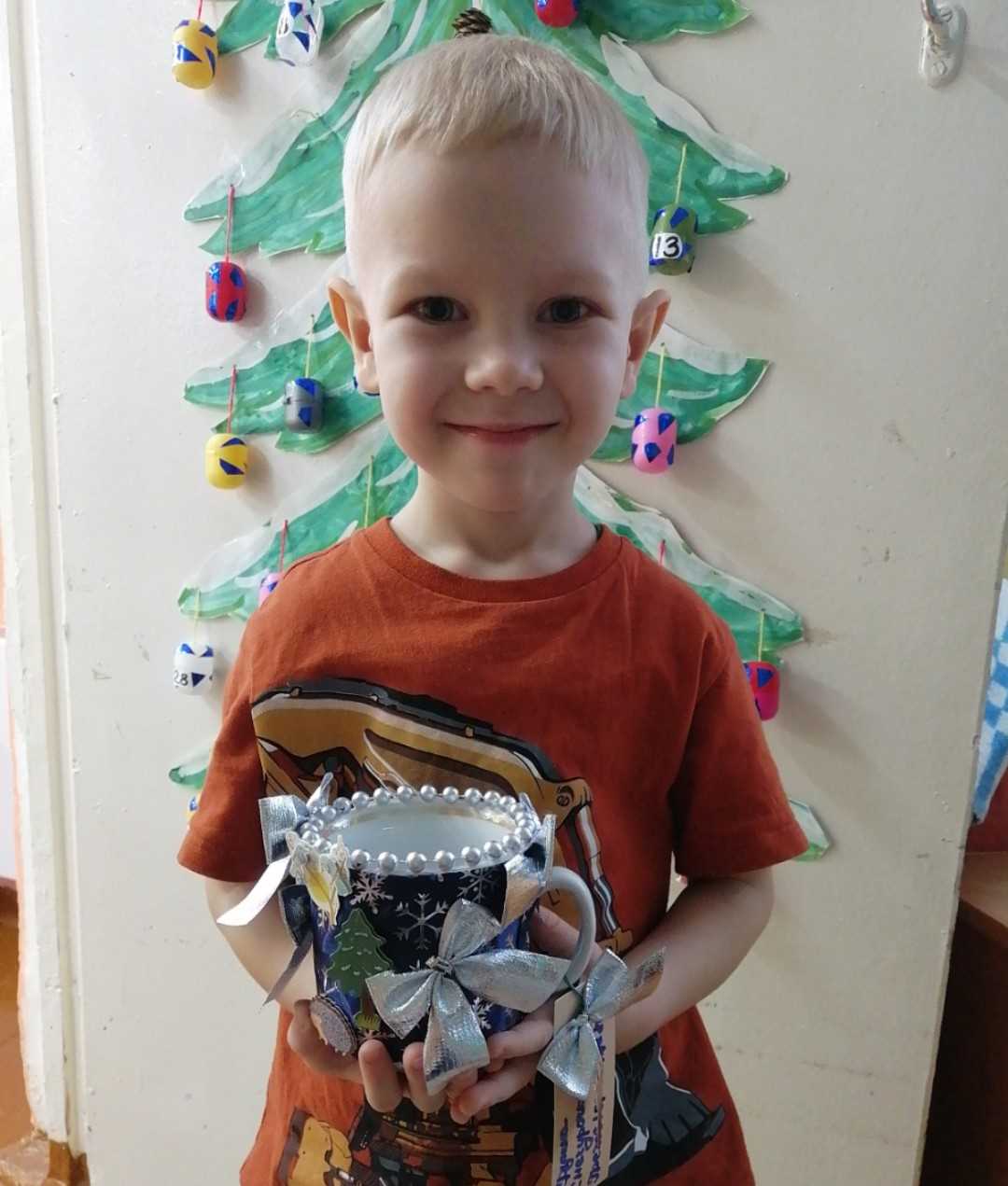 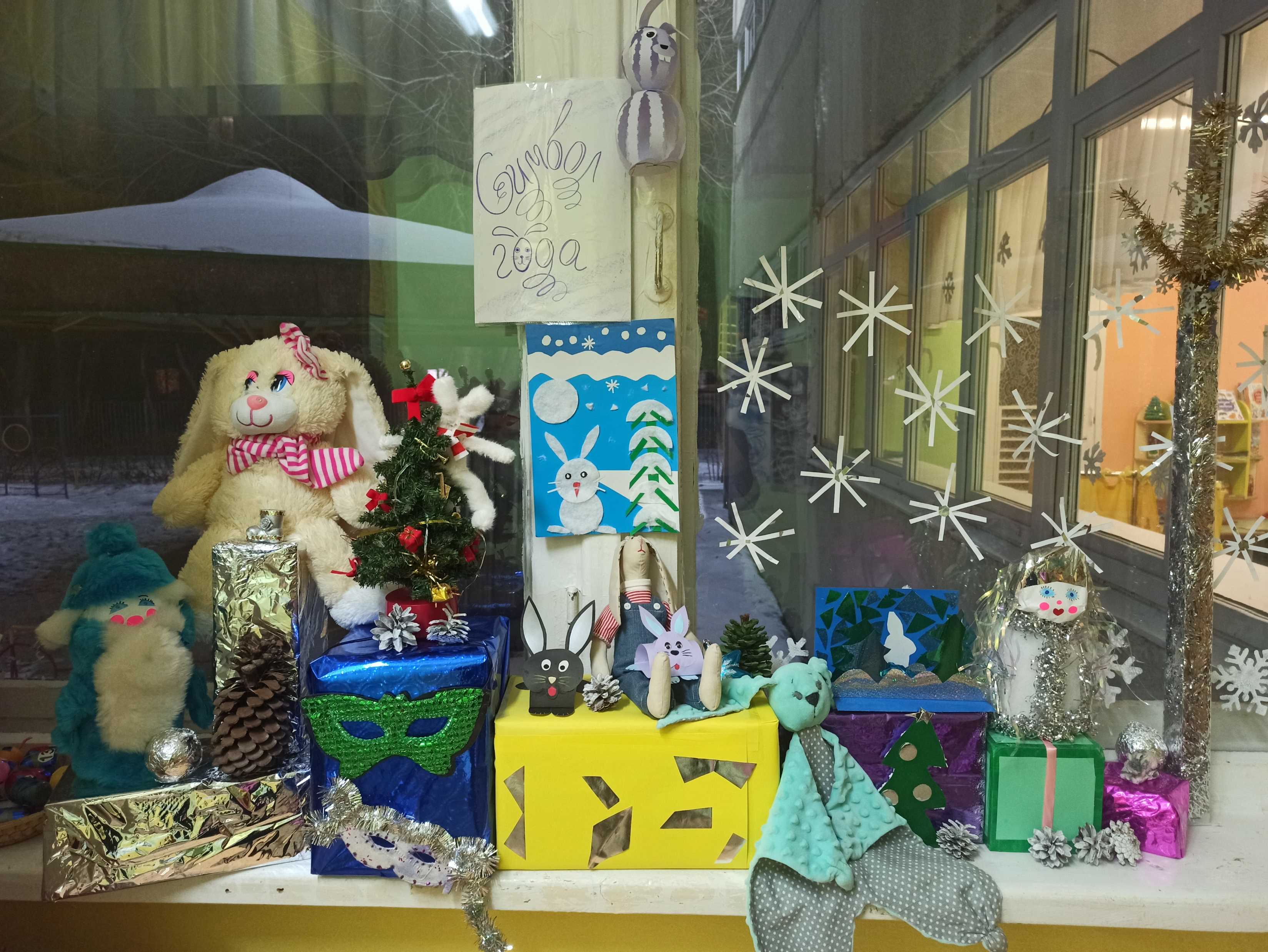 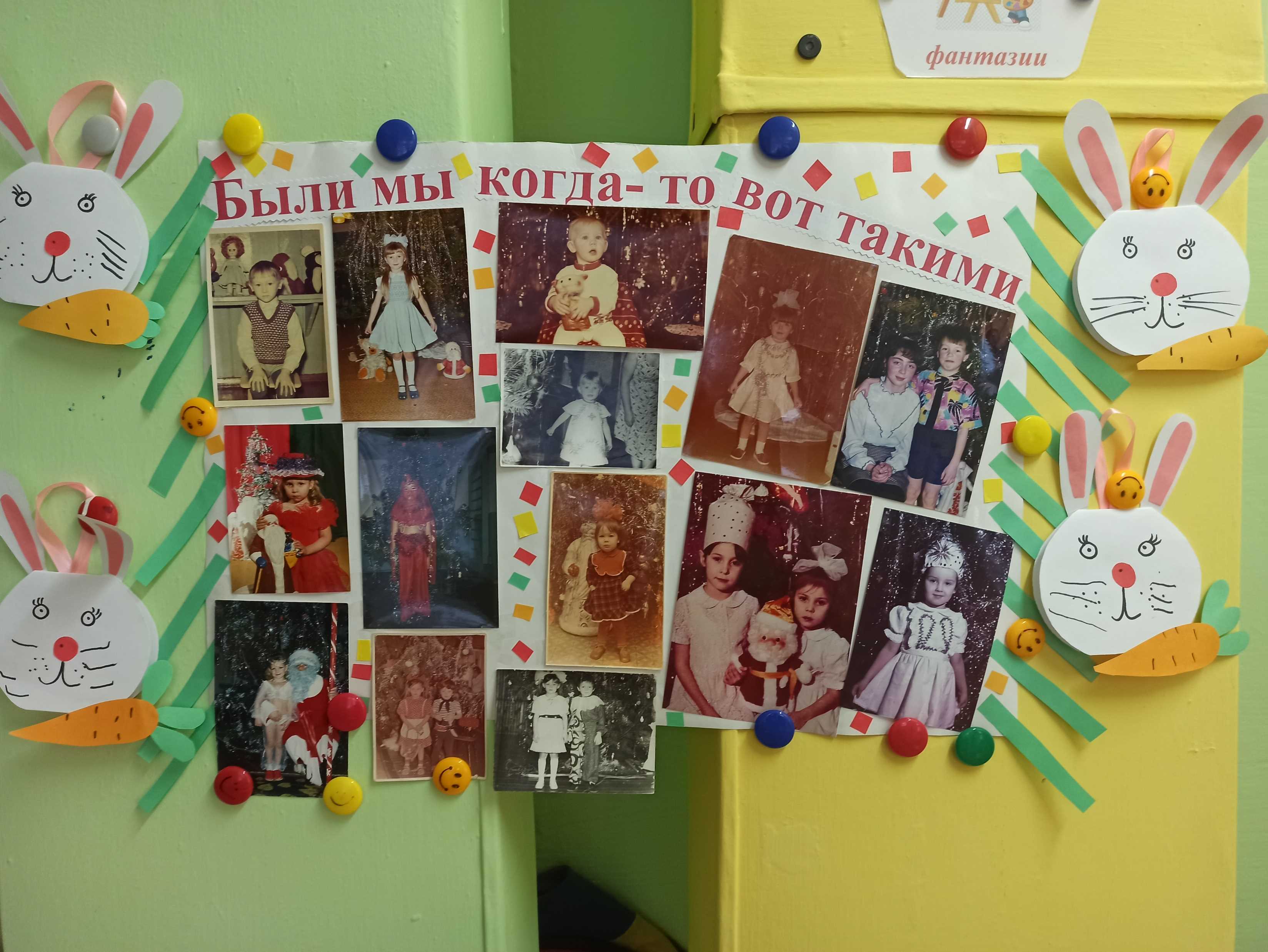 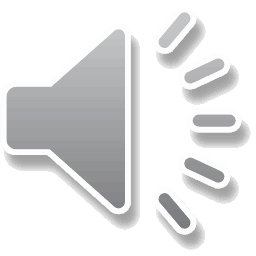 Творческие коллективные работы
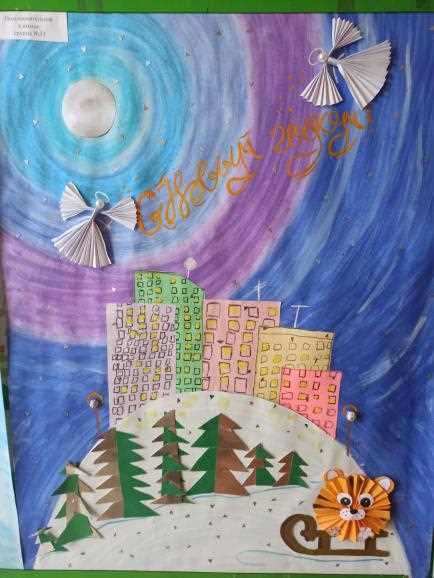 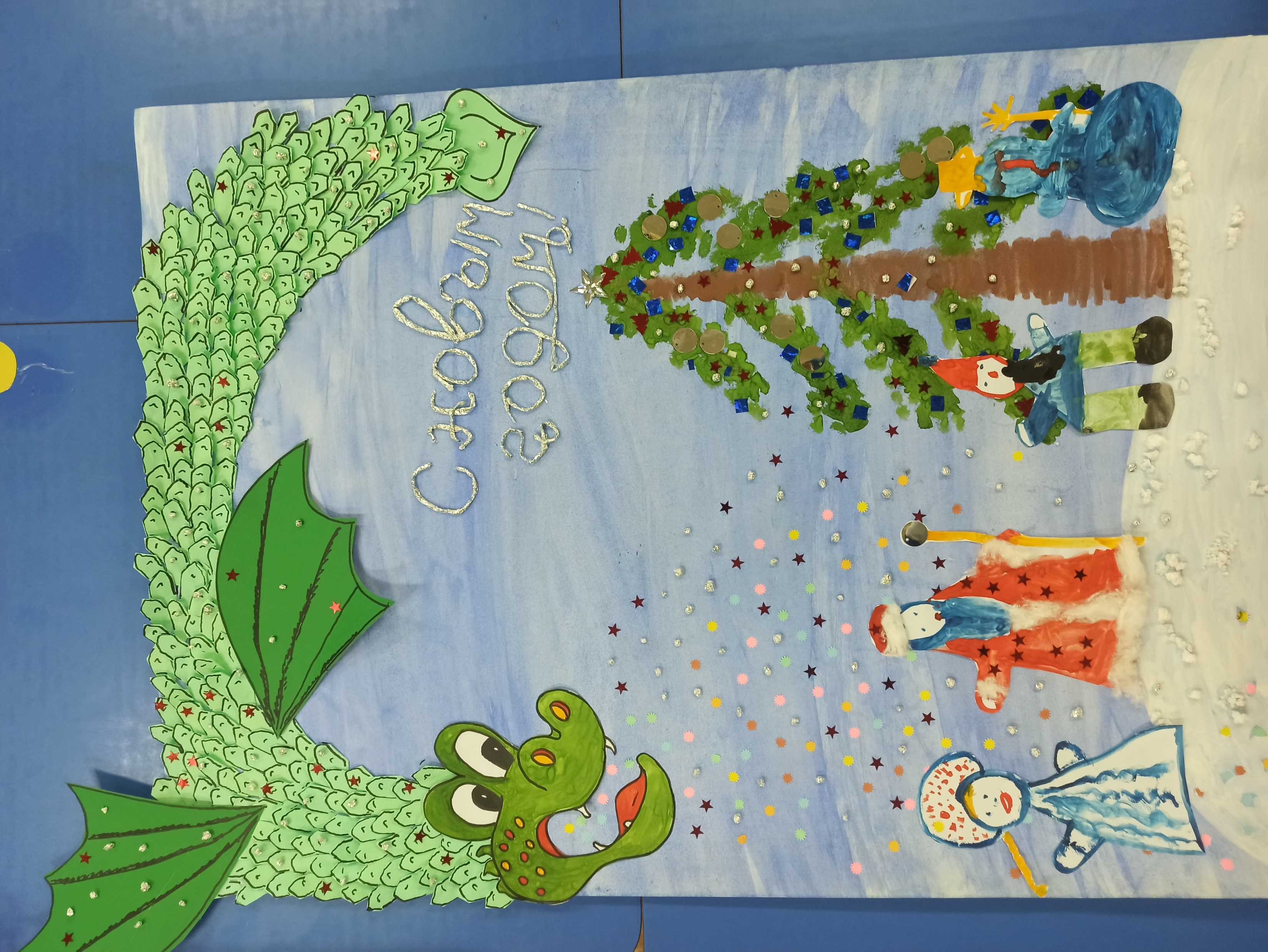 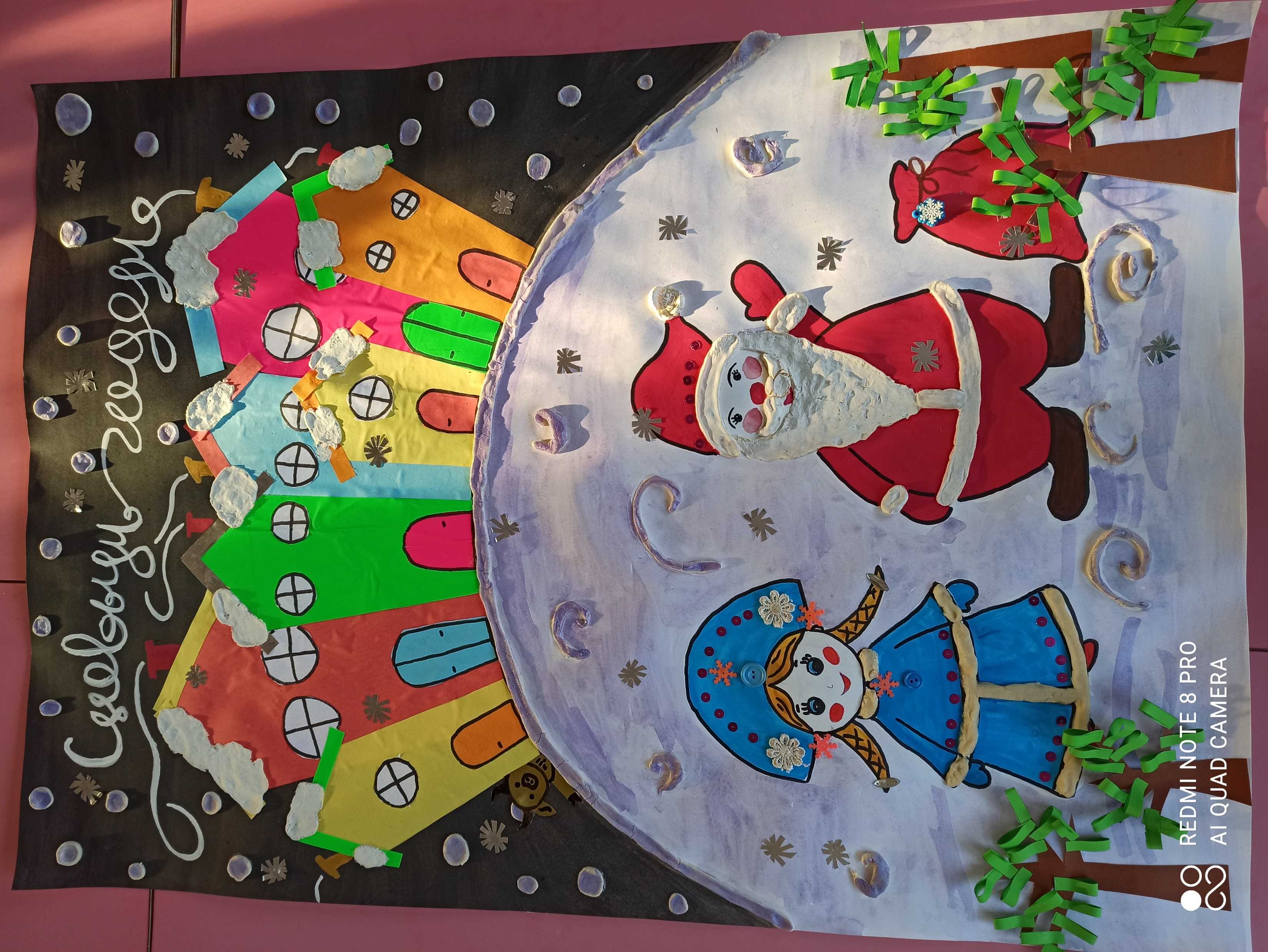 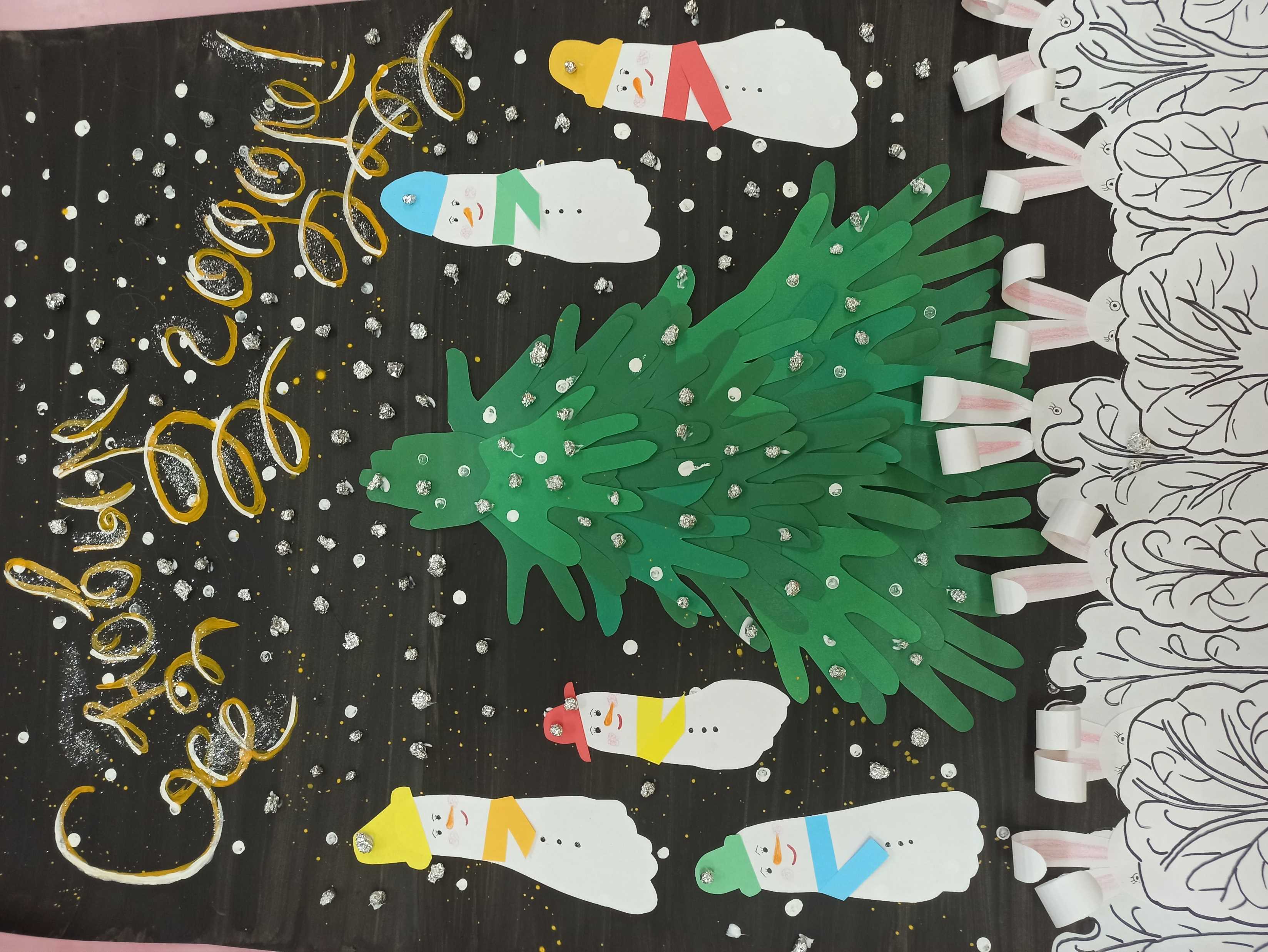 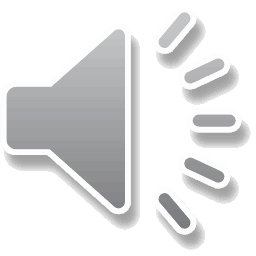 Творчество детей
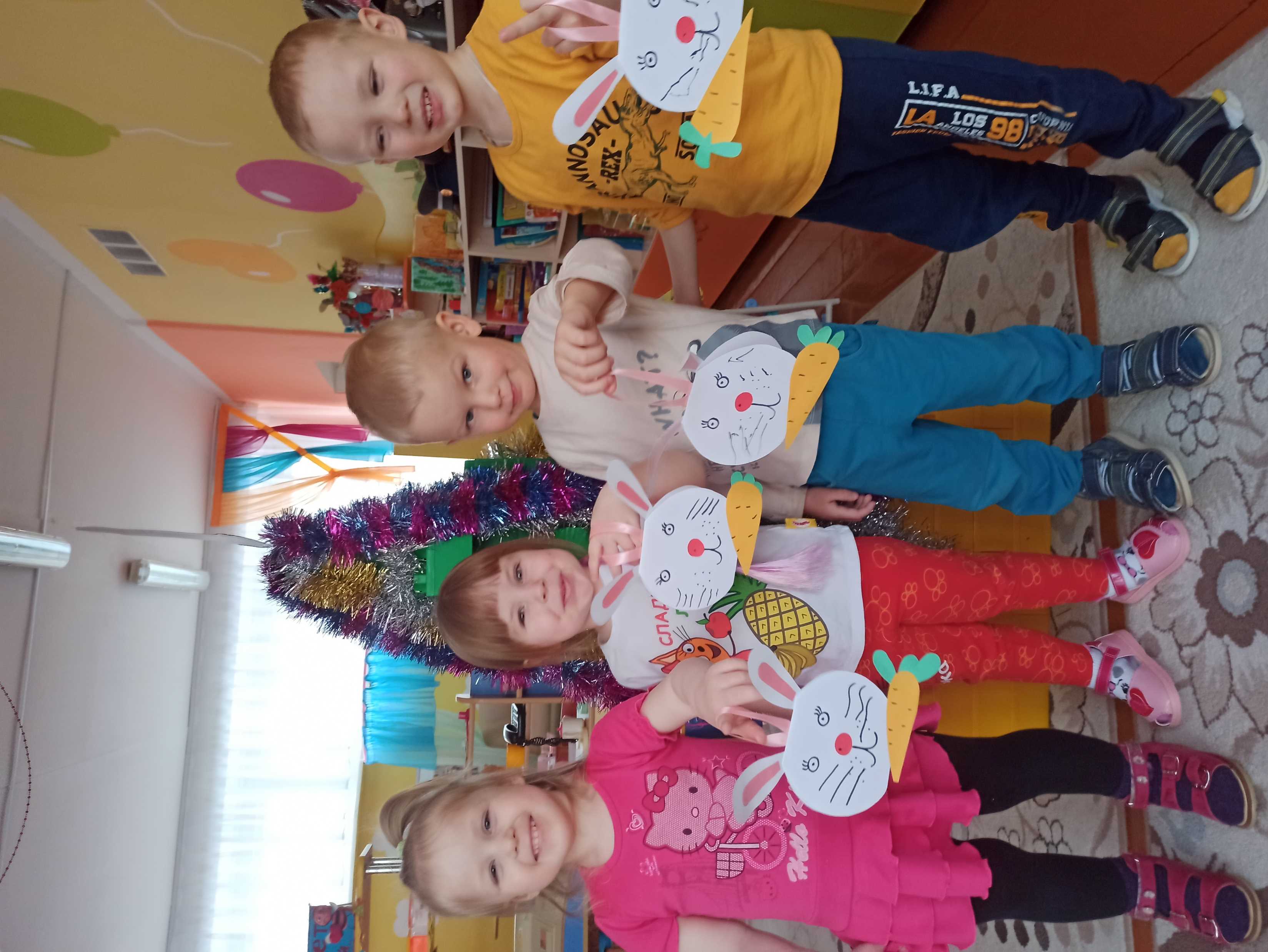 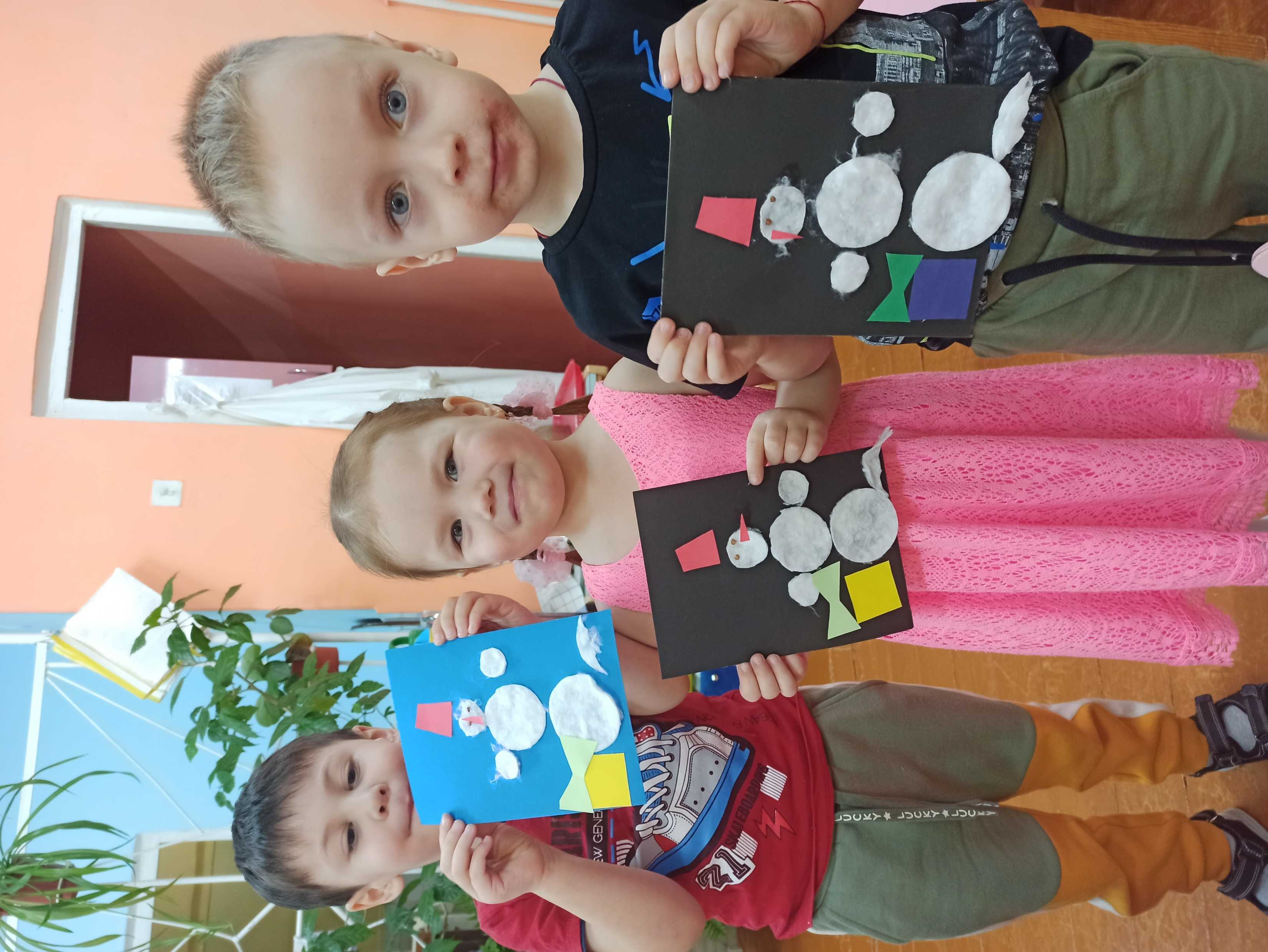 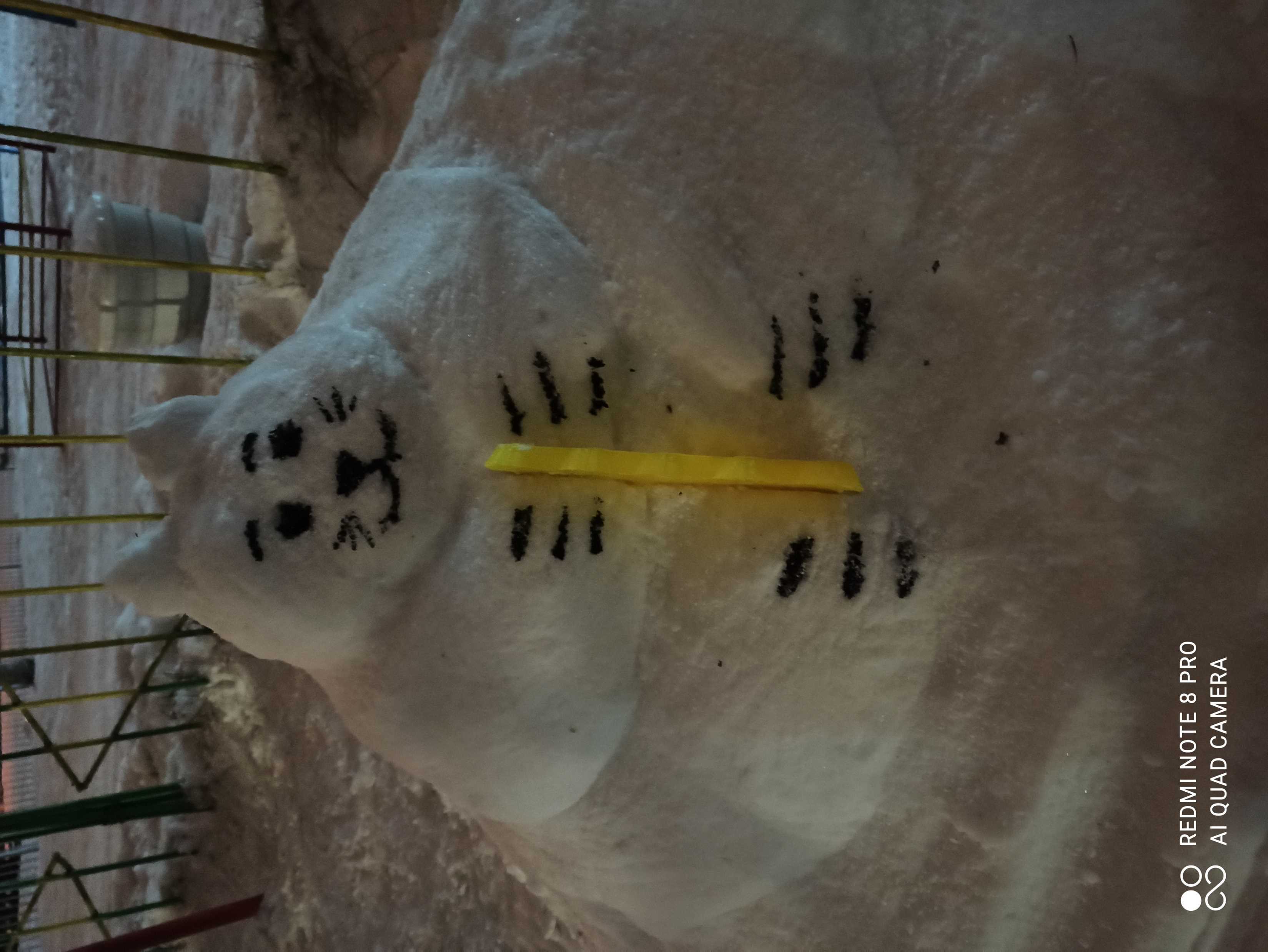 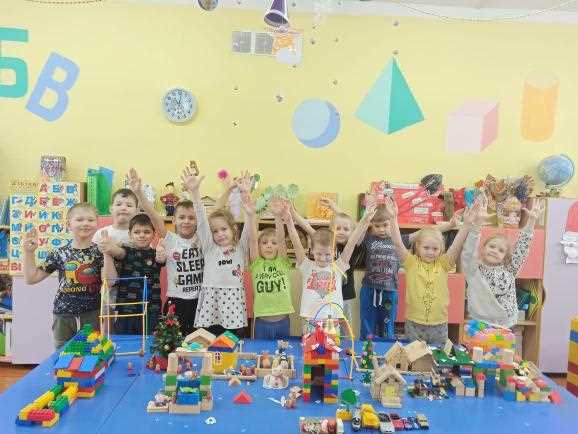 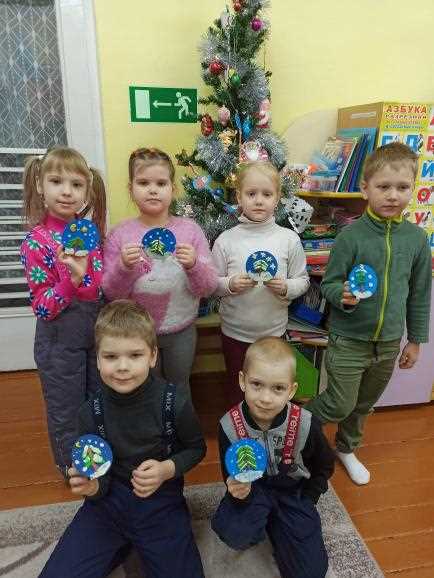 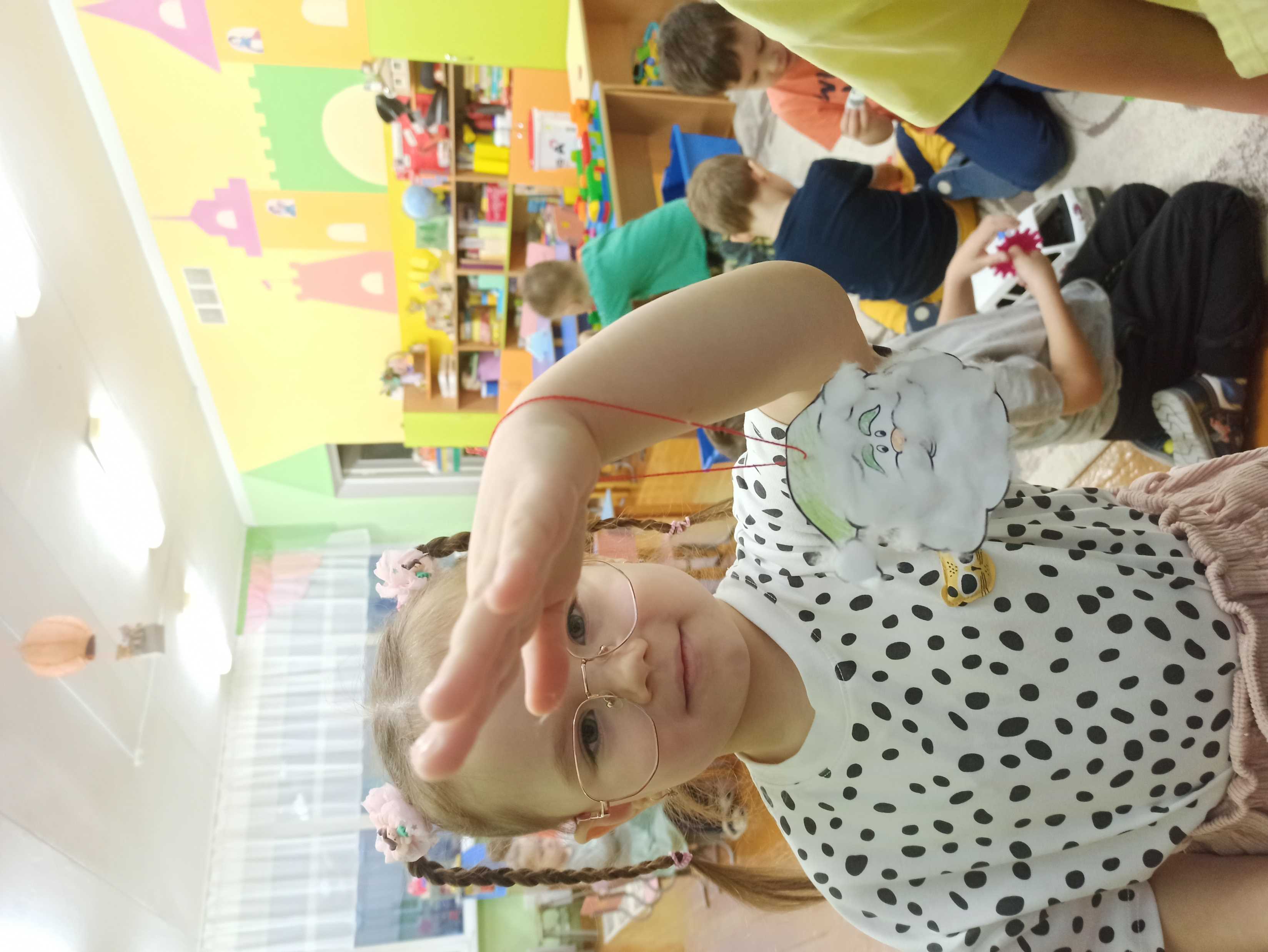 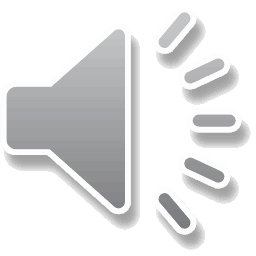 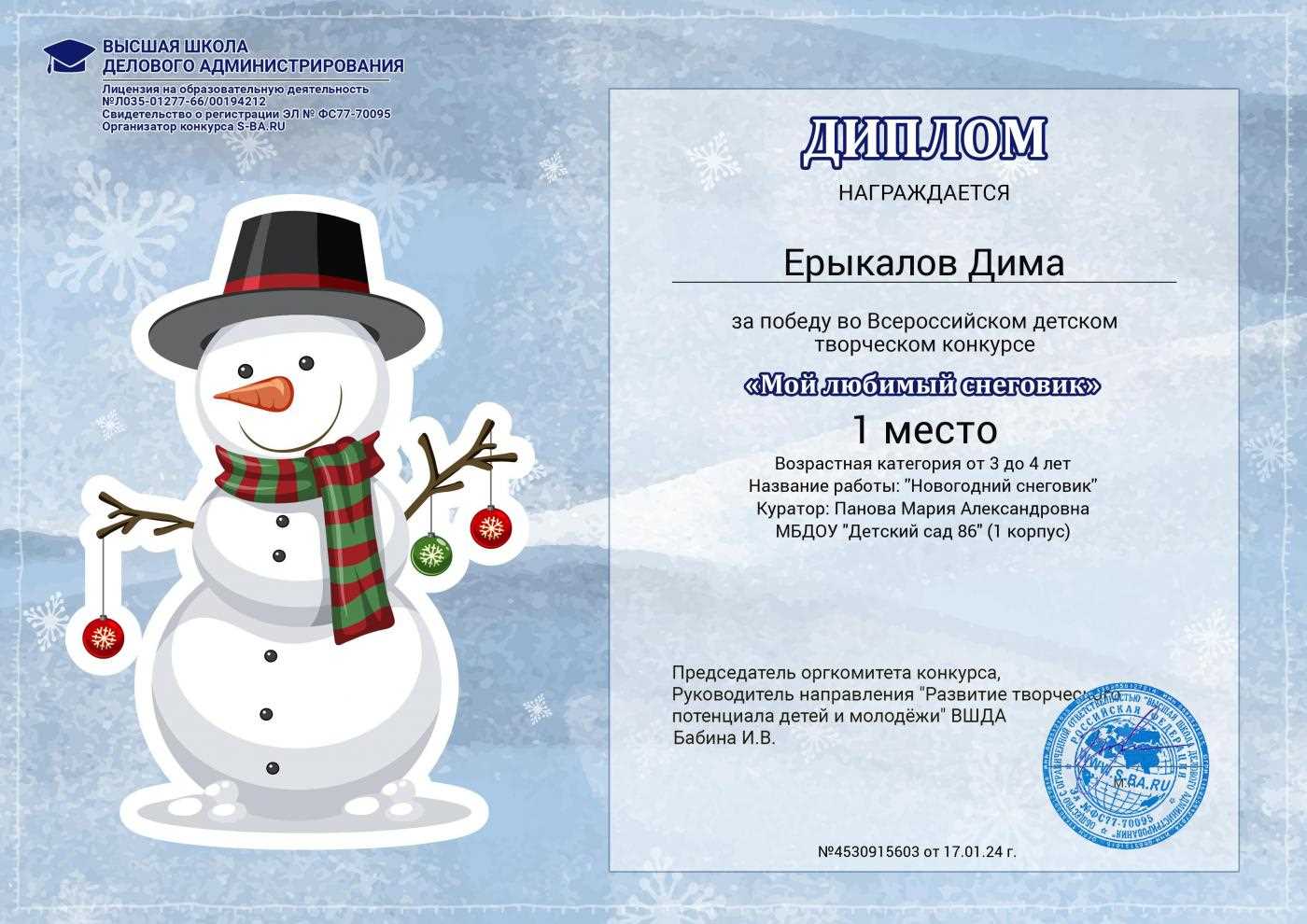 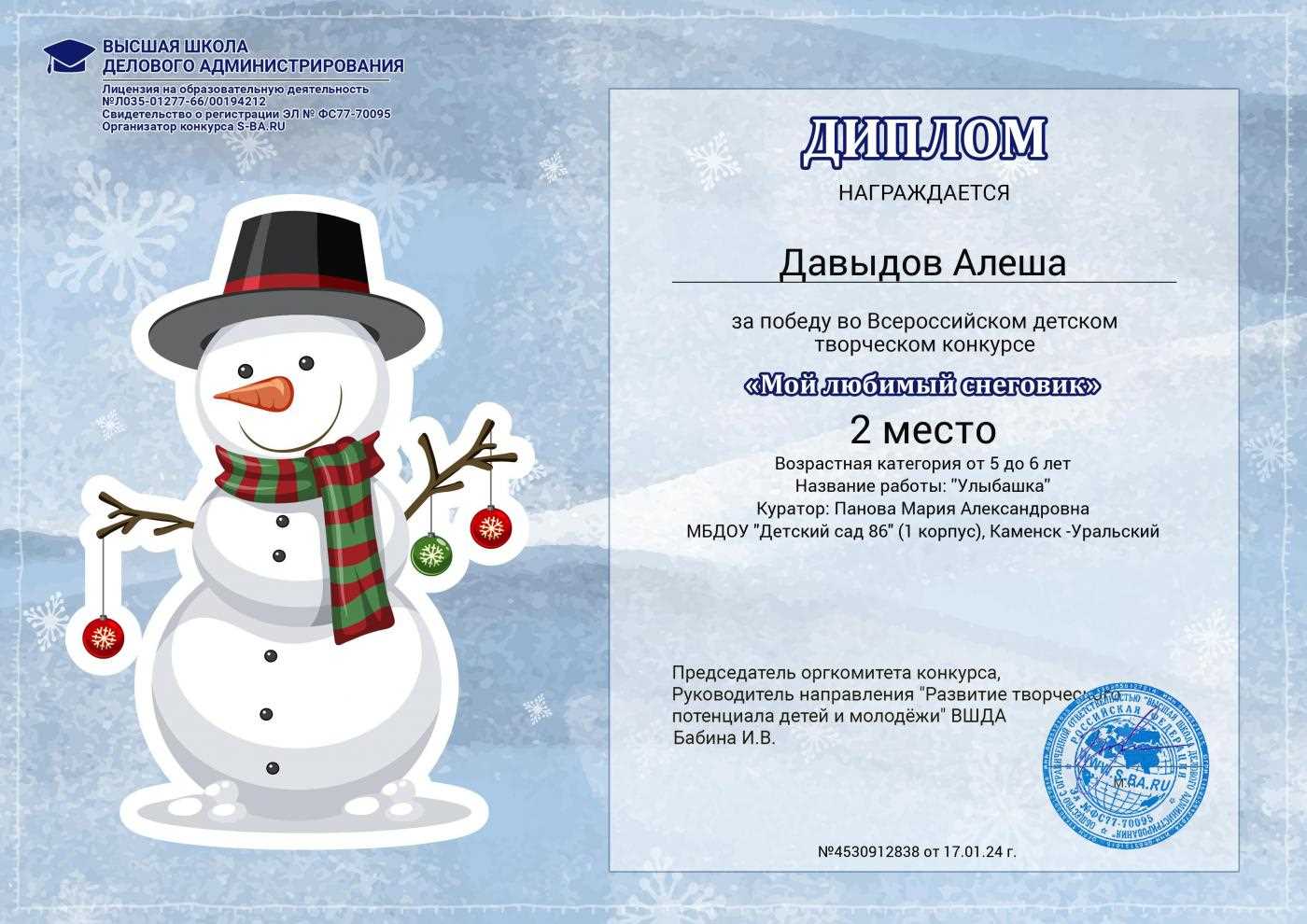 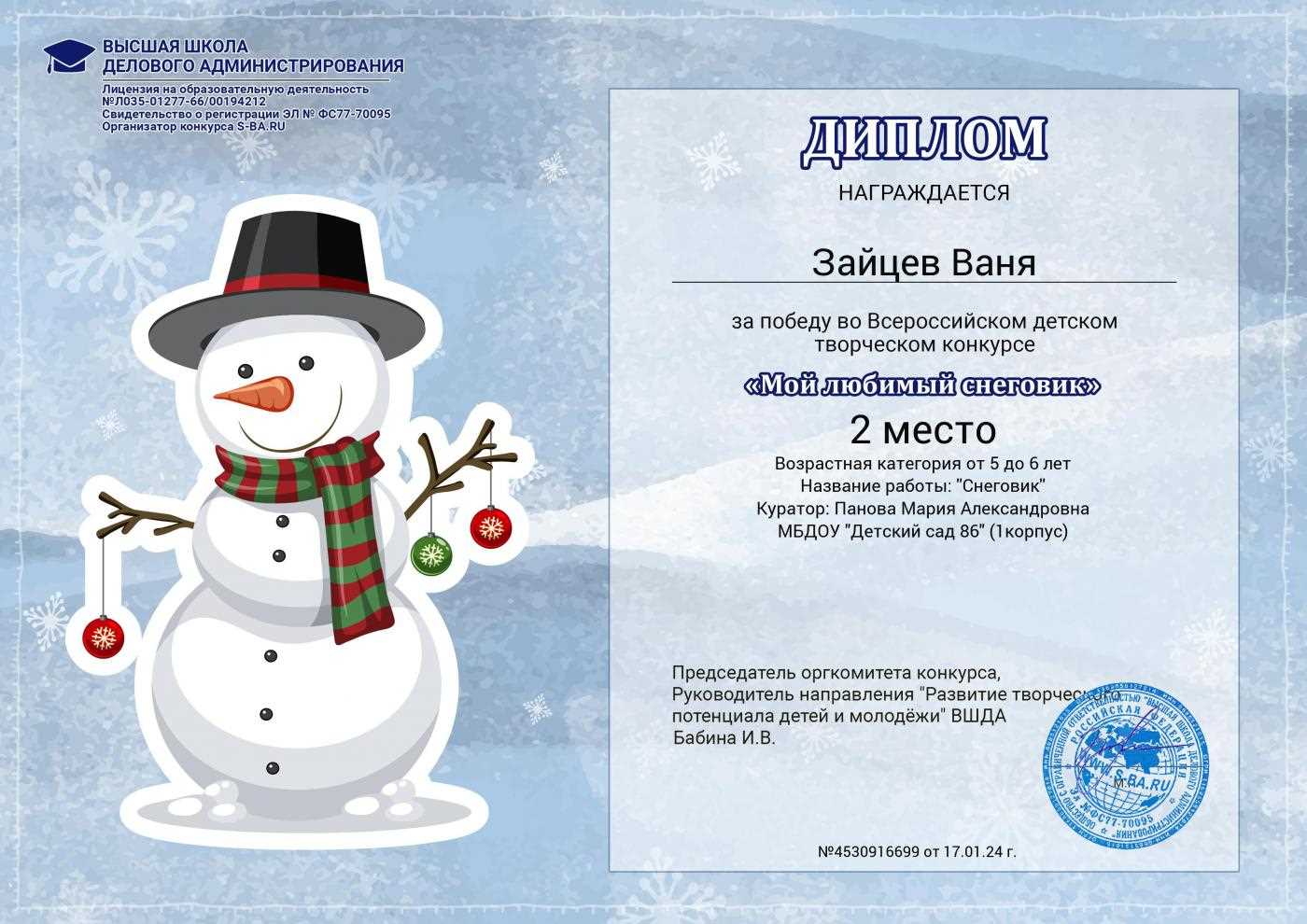 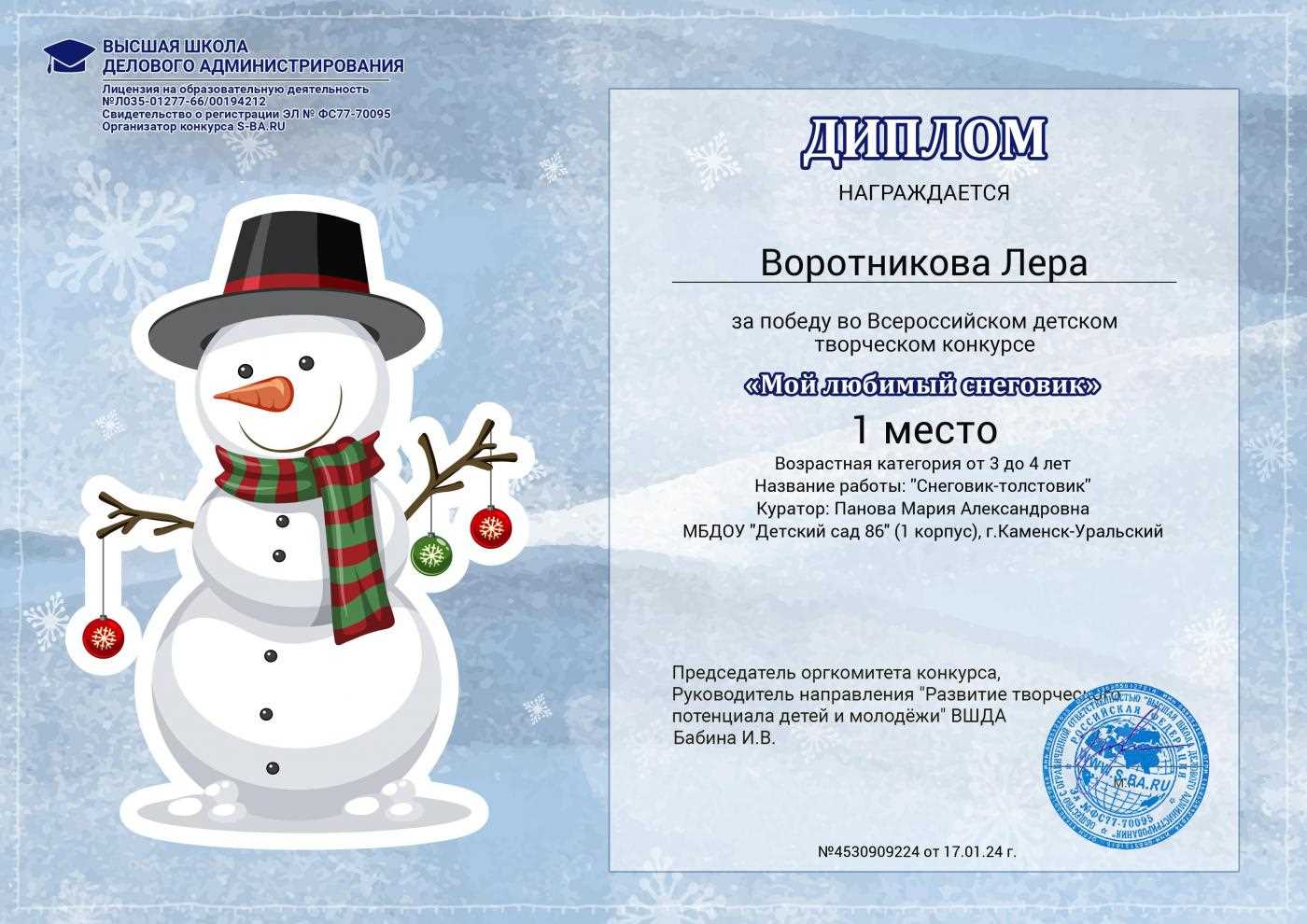 Наши достижения
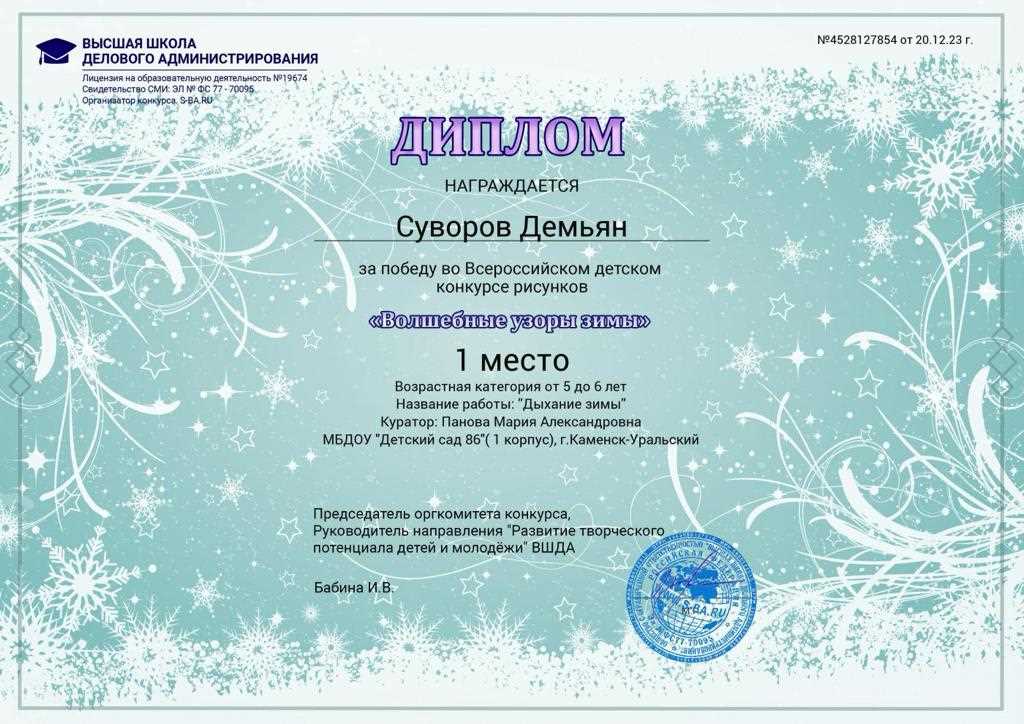 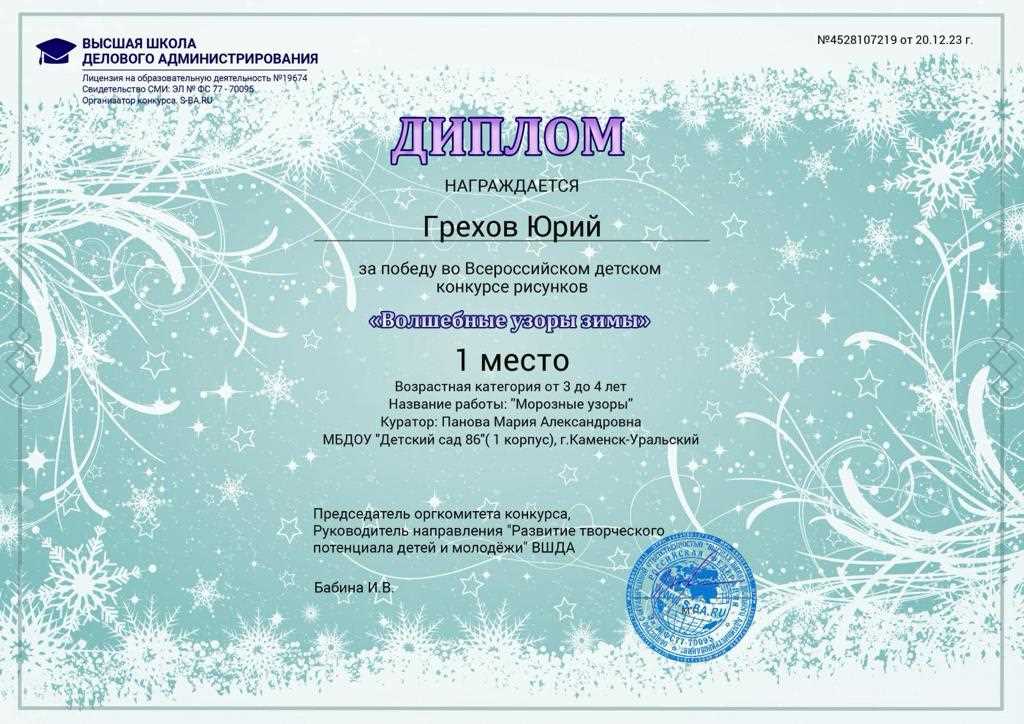 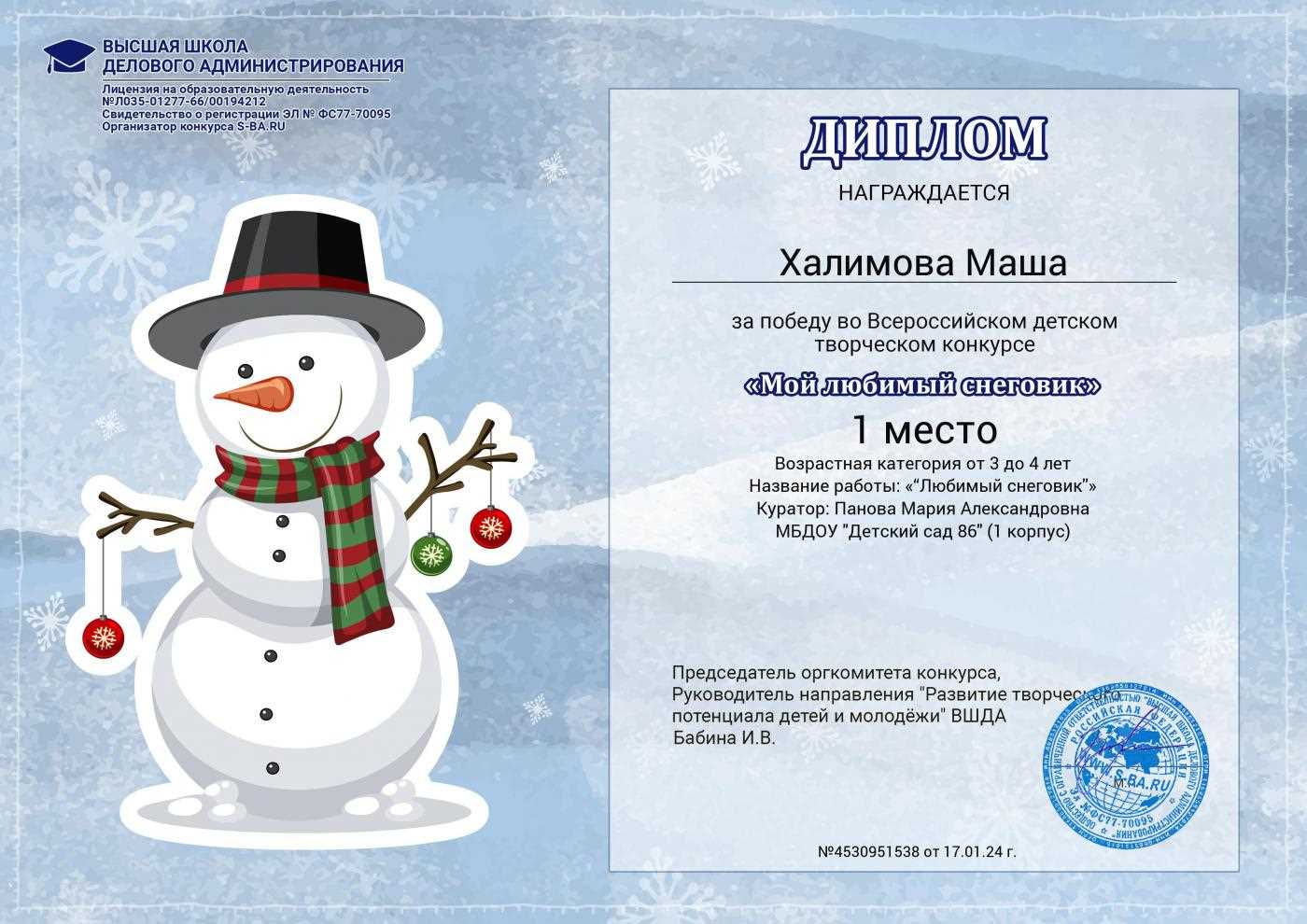 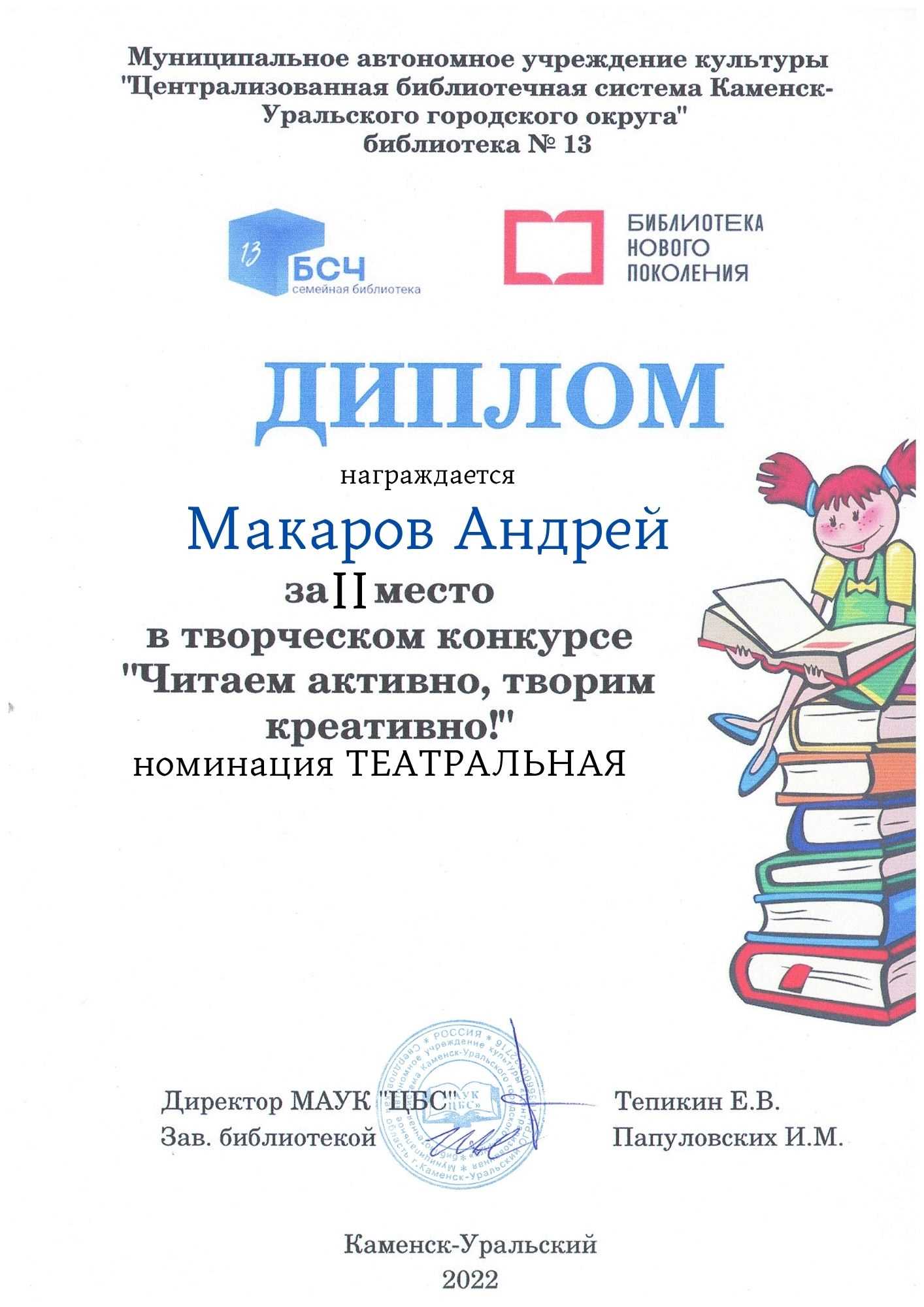 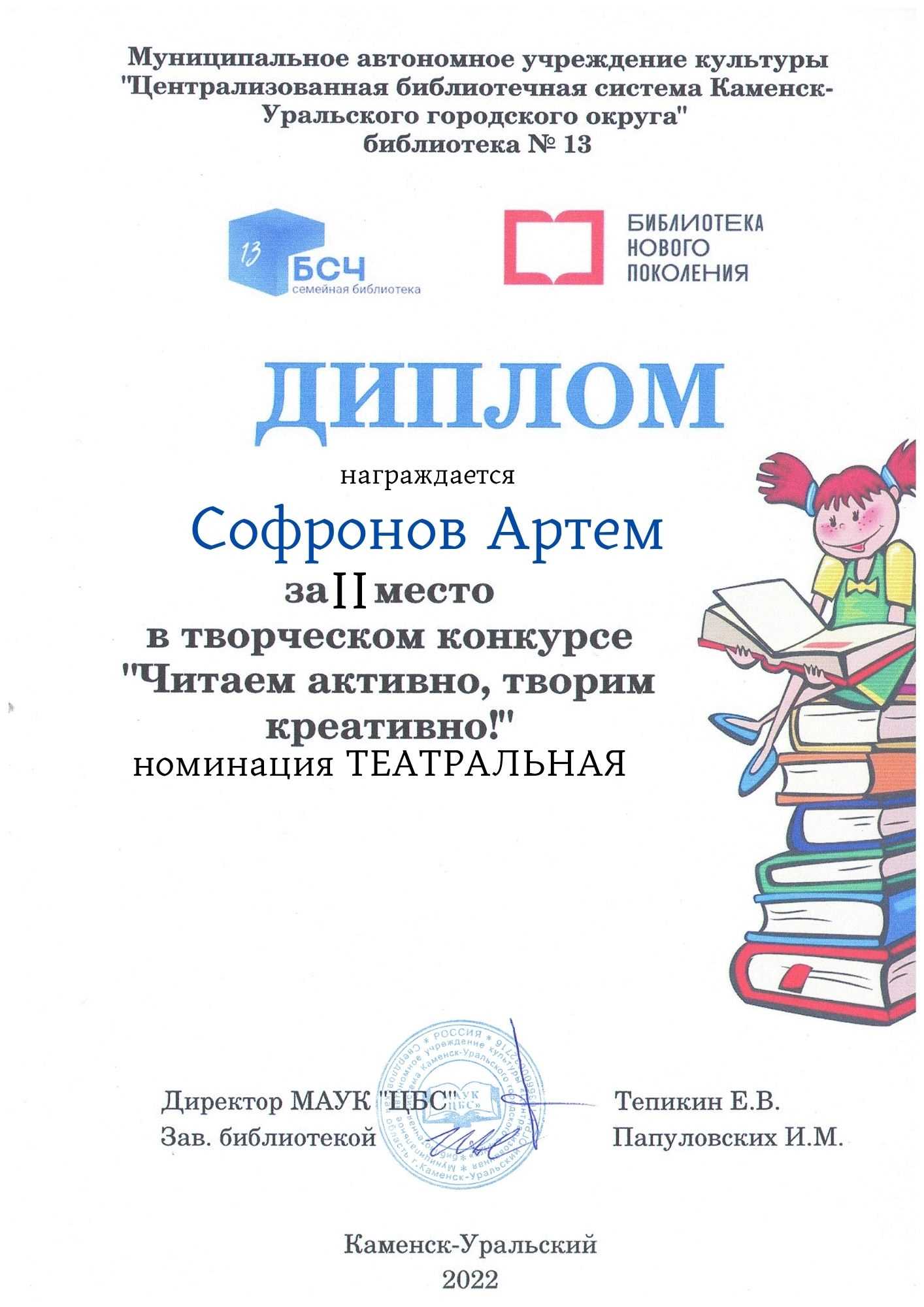 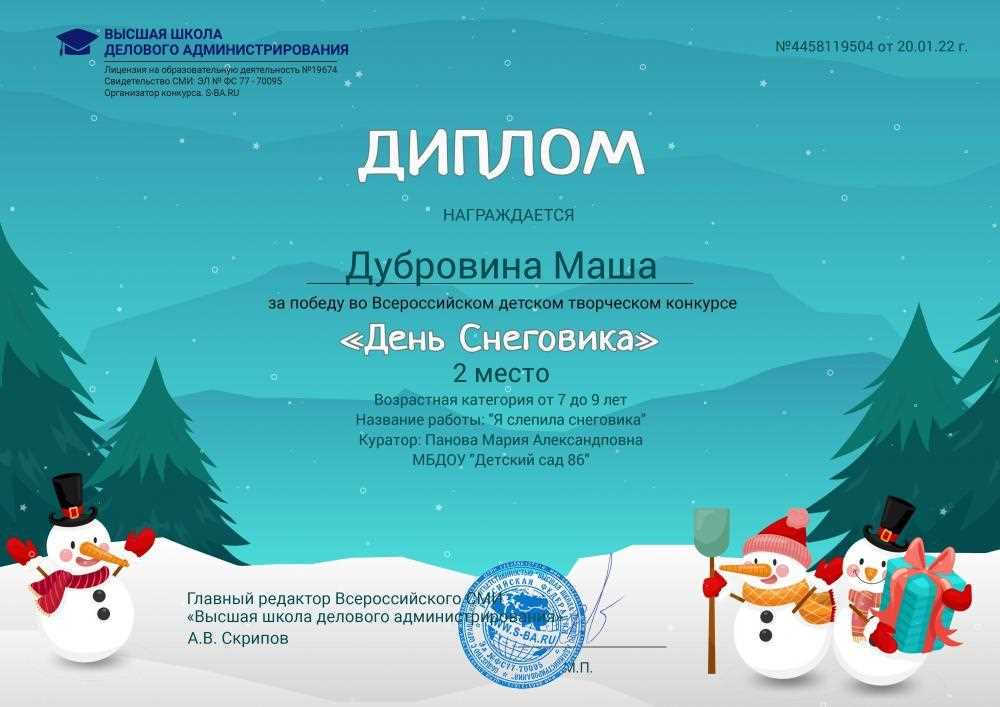 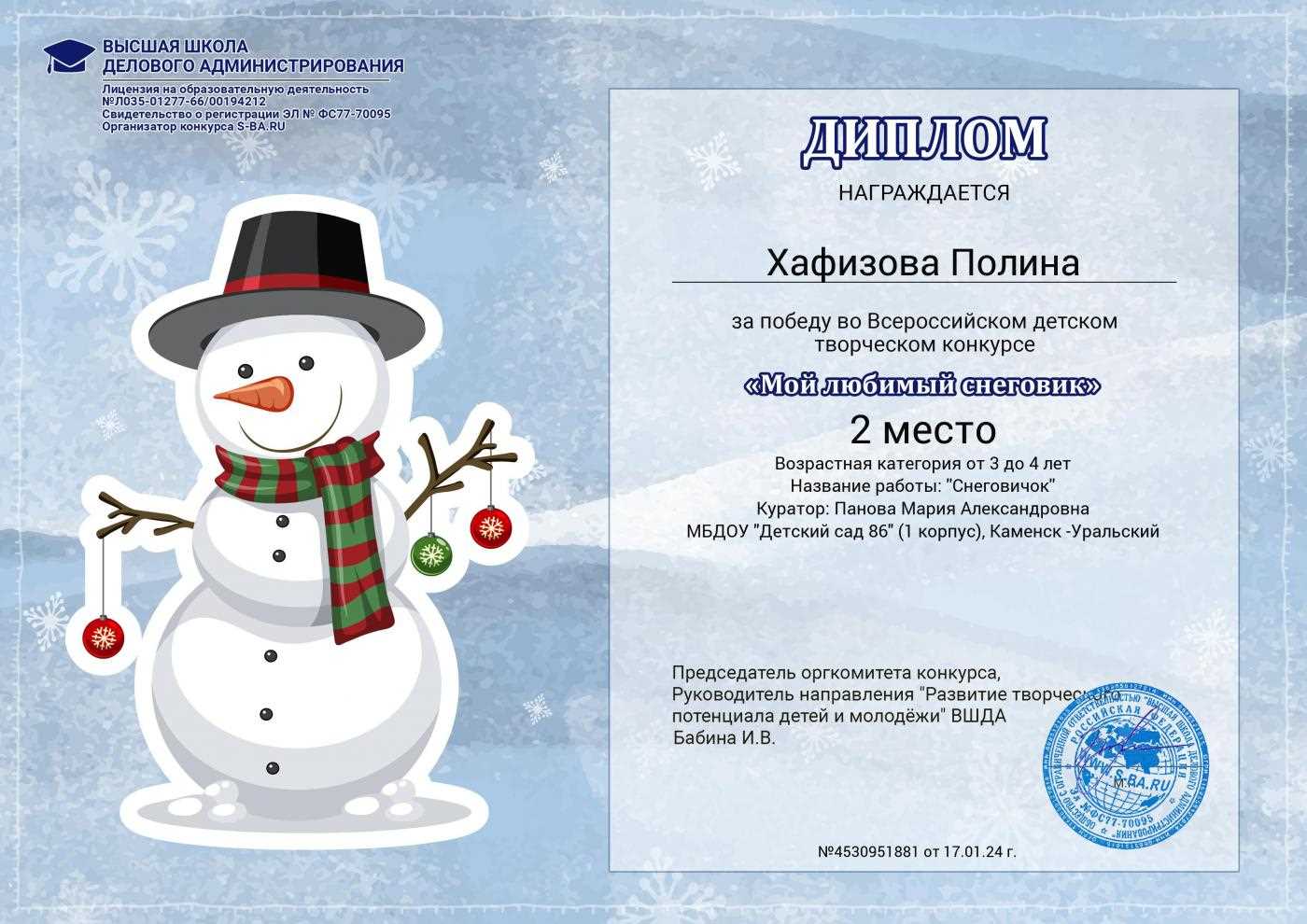 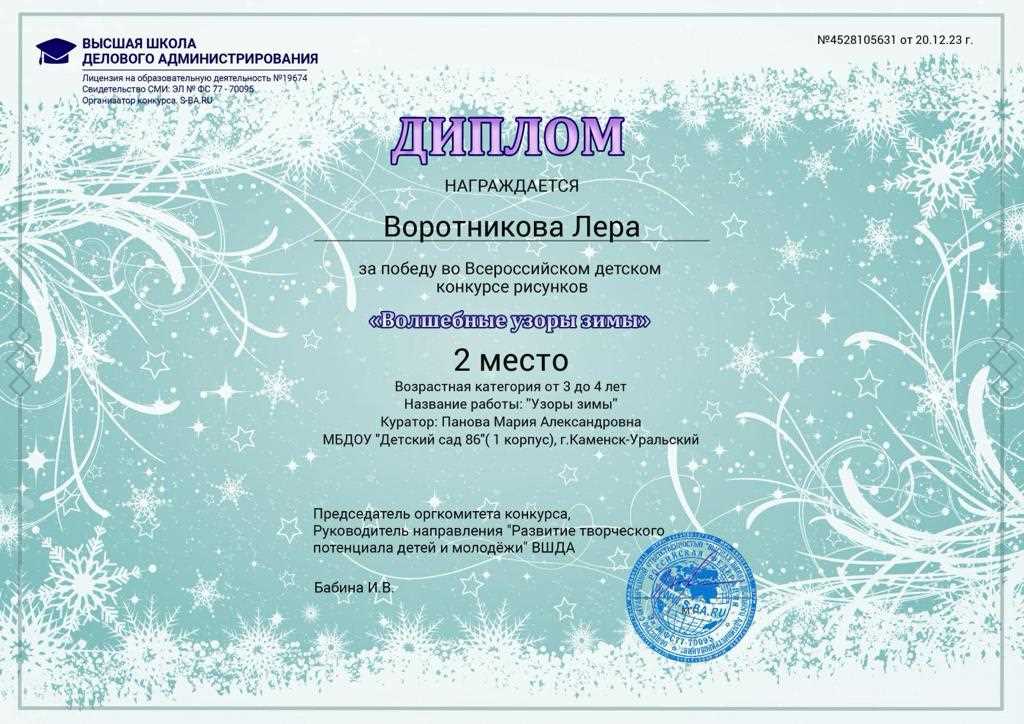 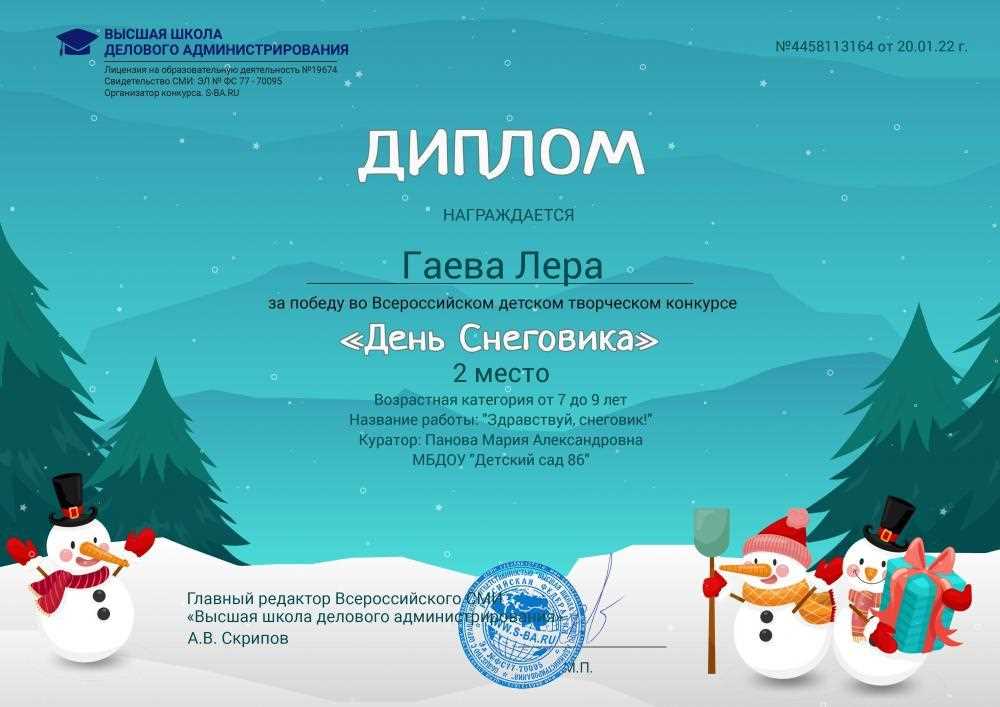 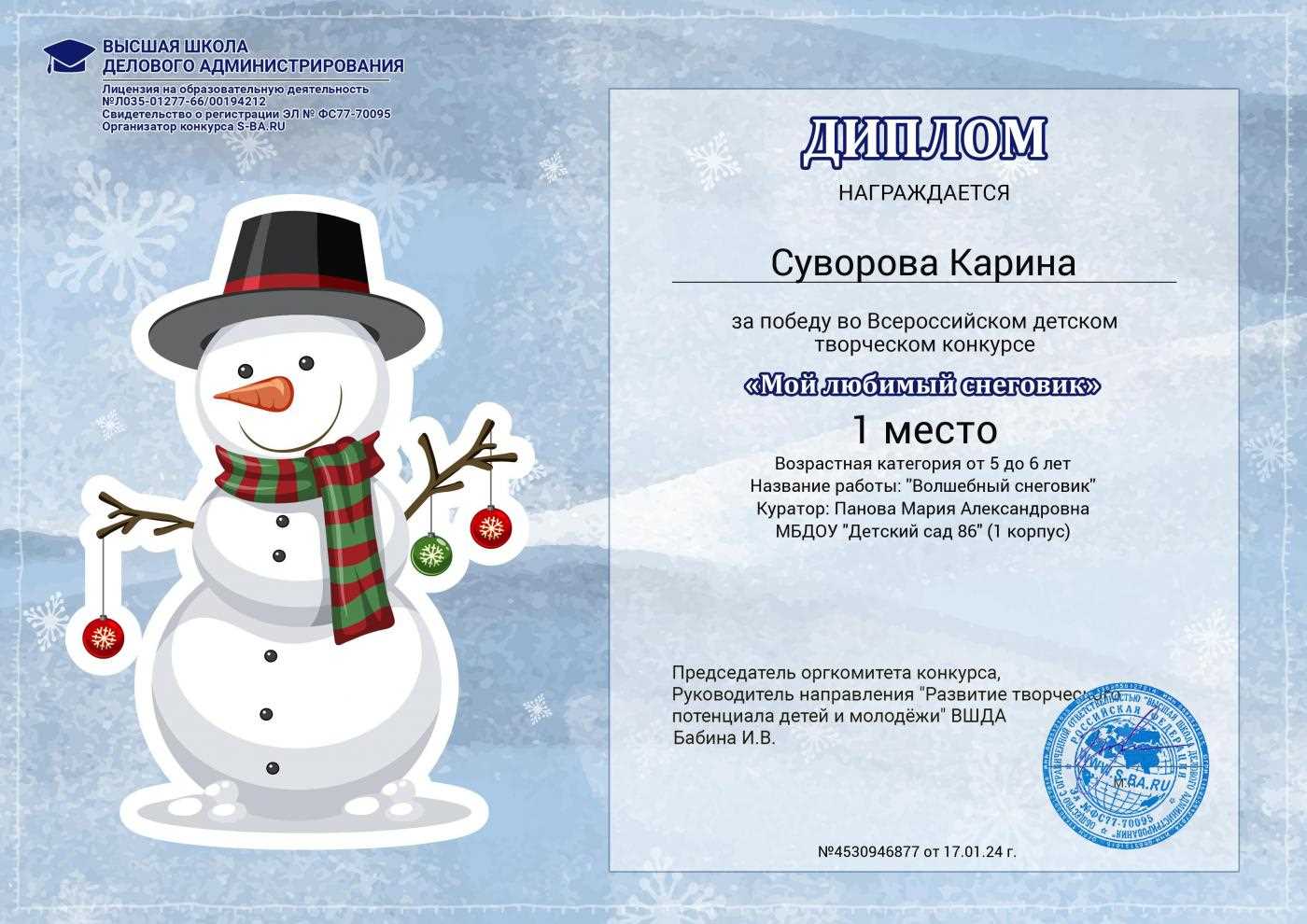 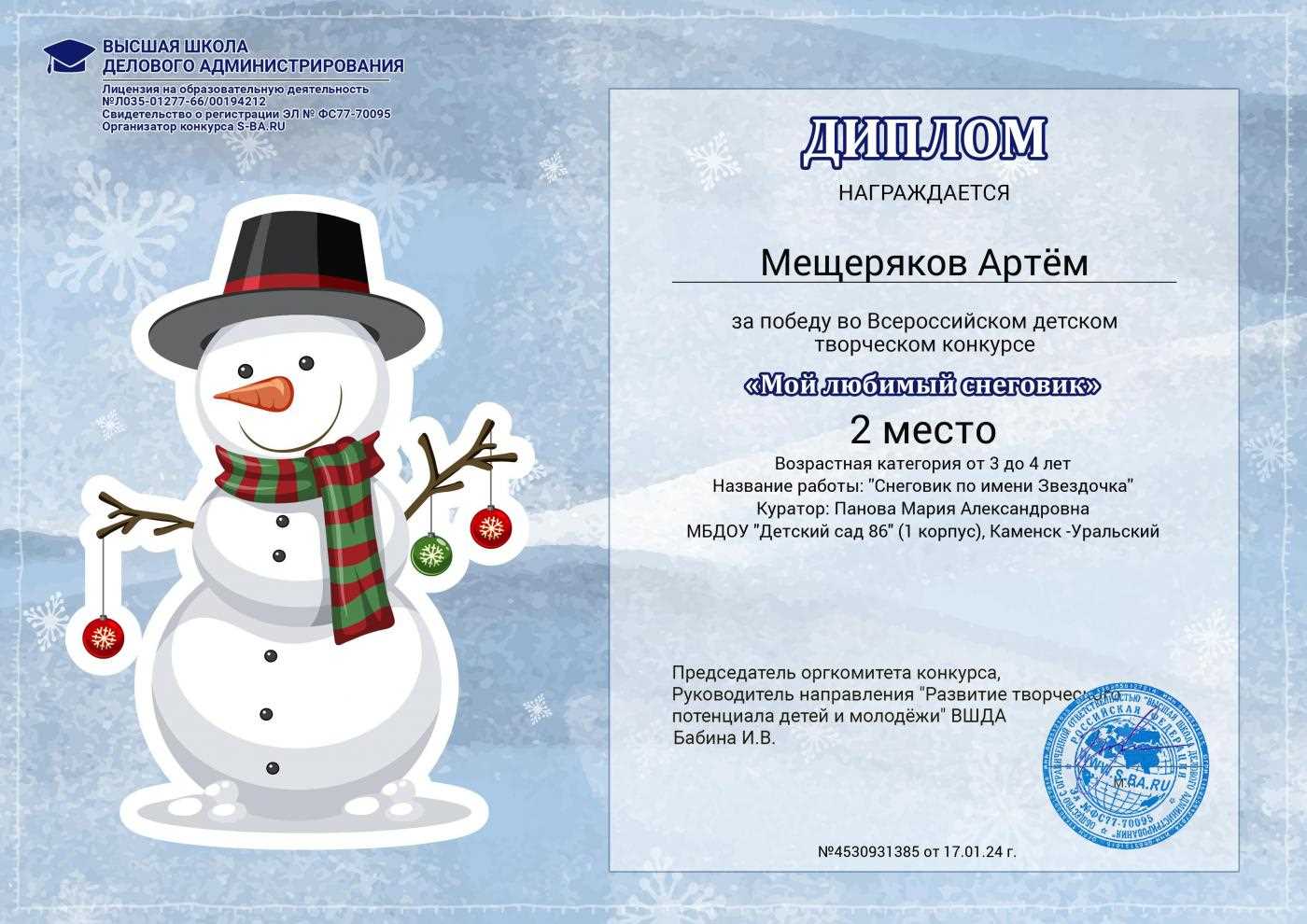 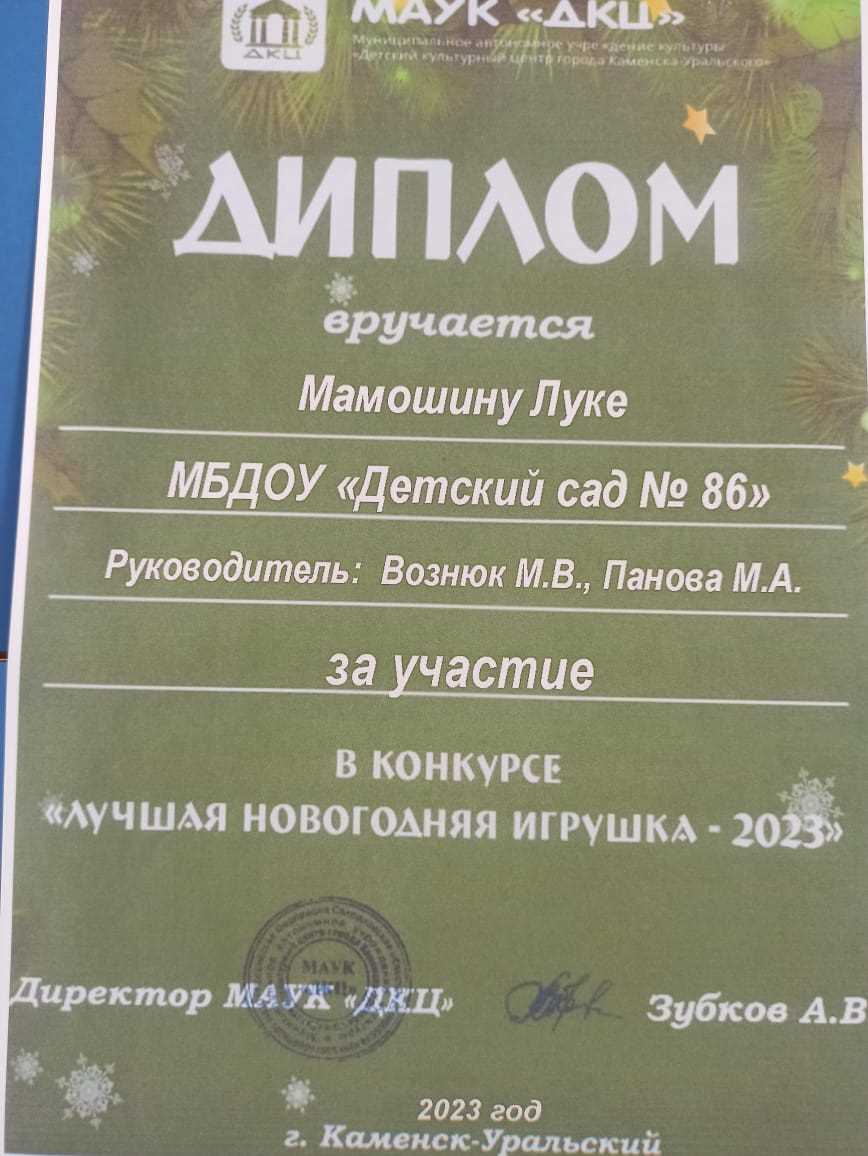 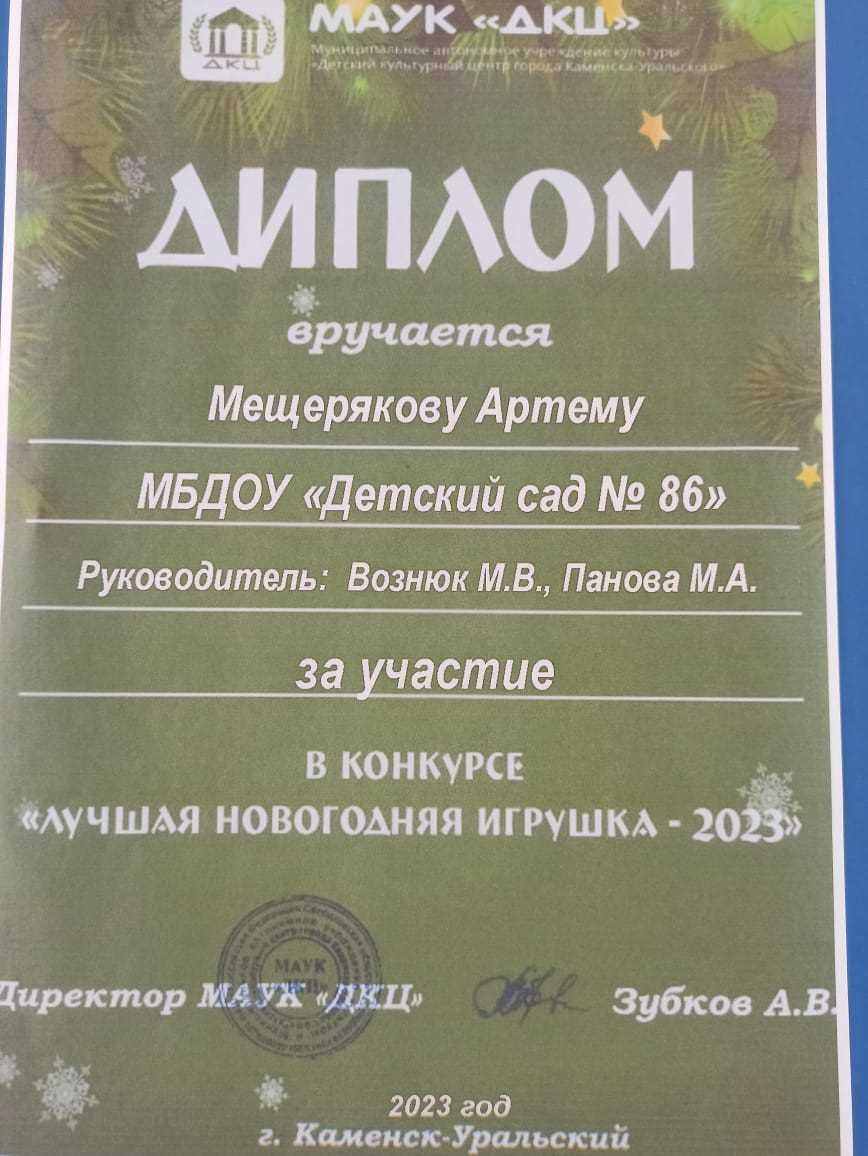 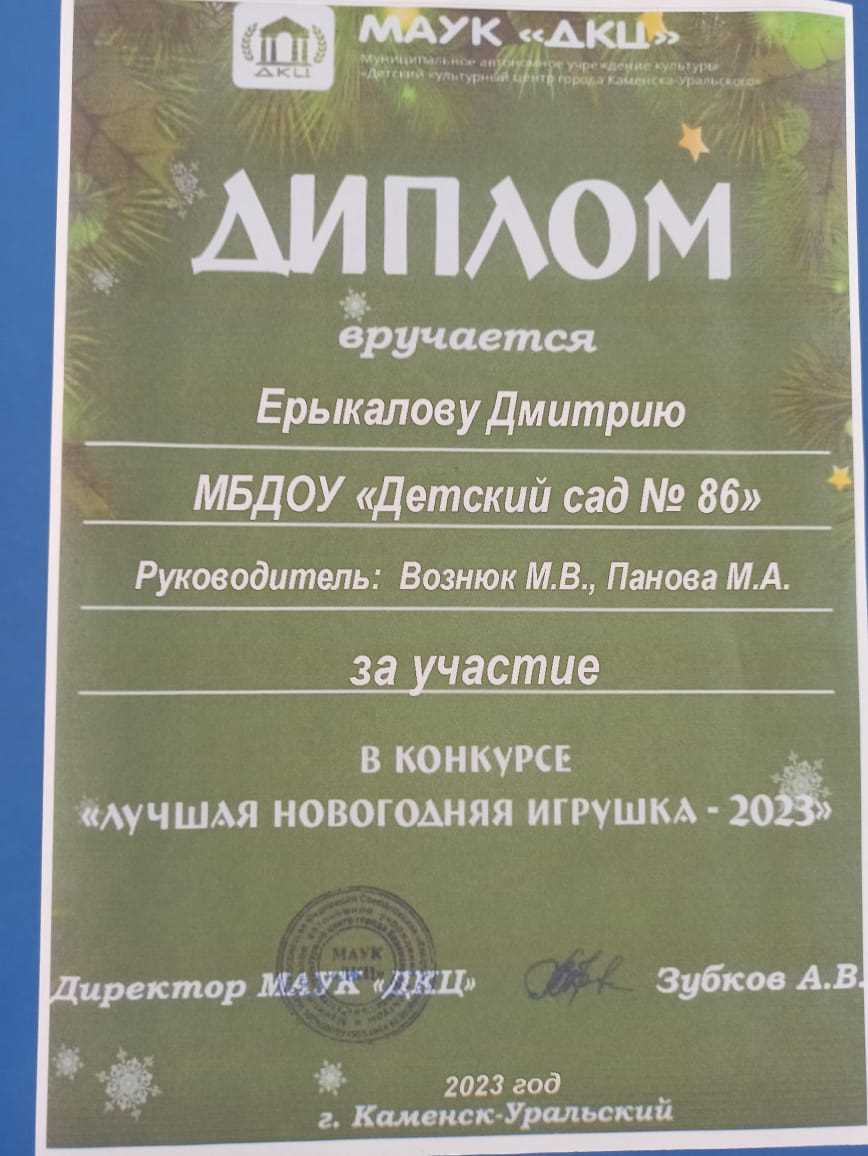 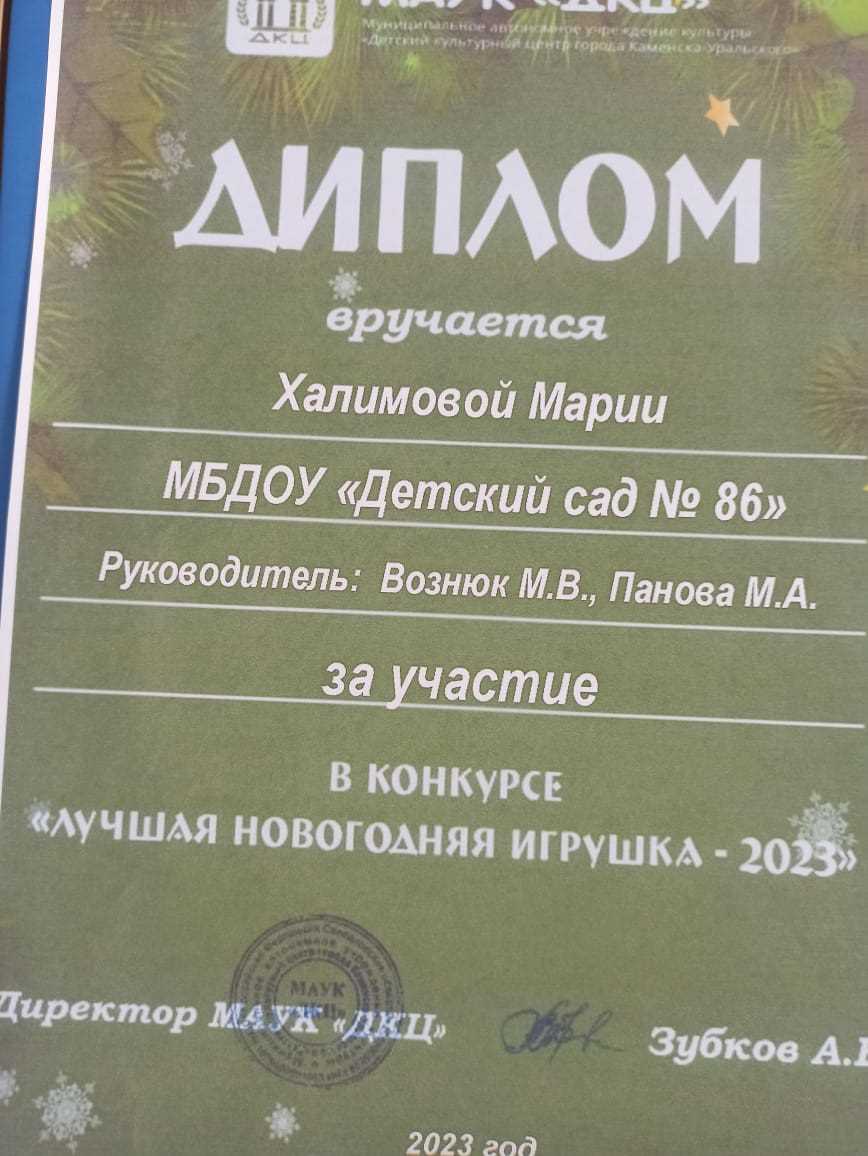 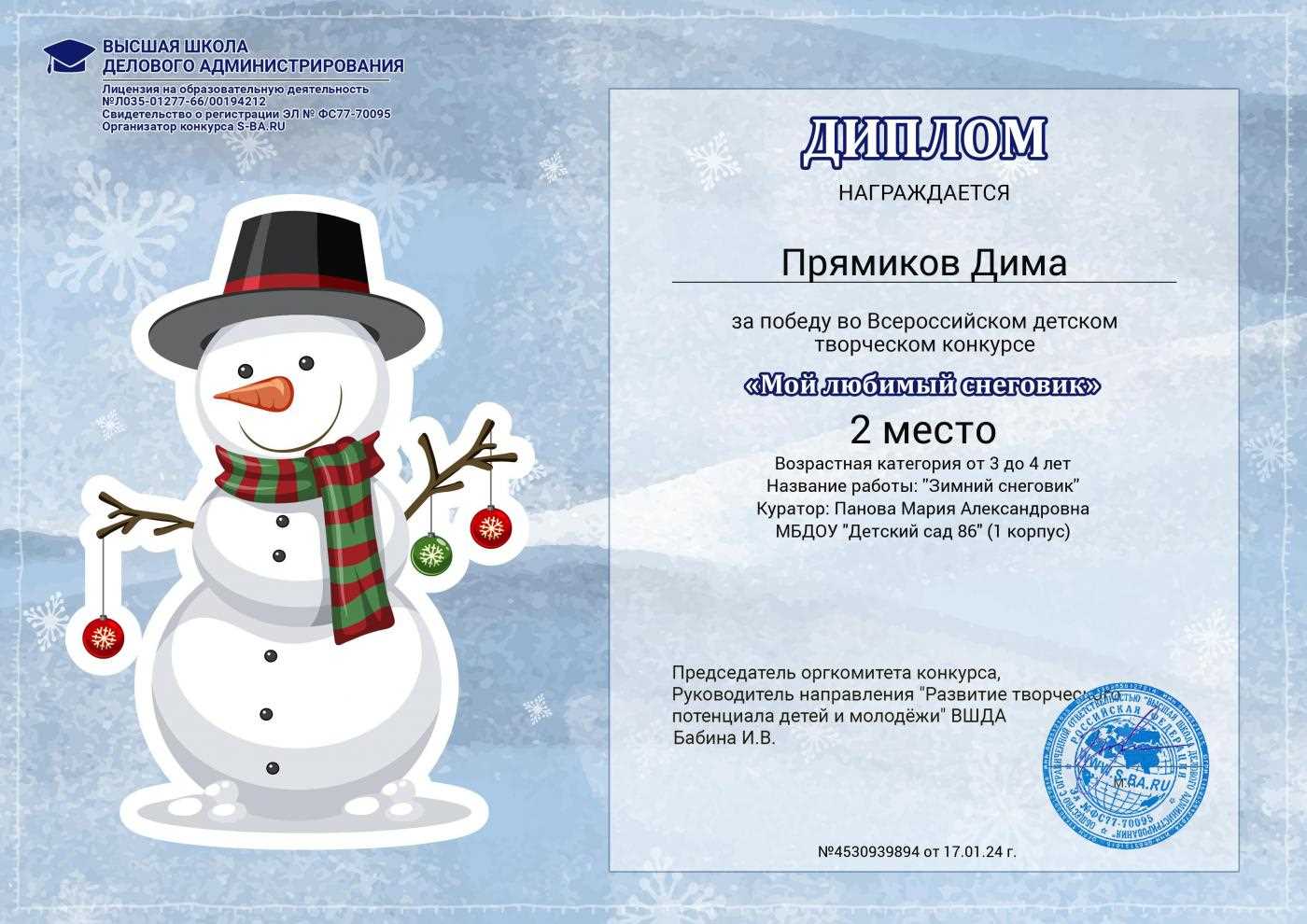 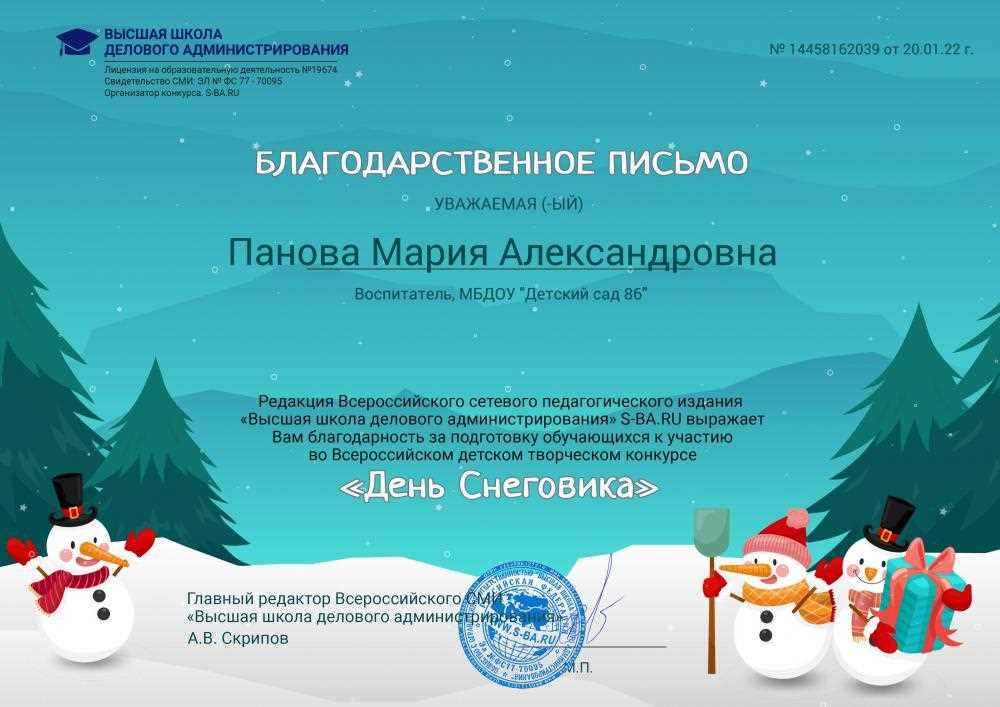 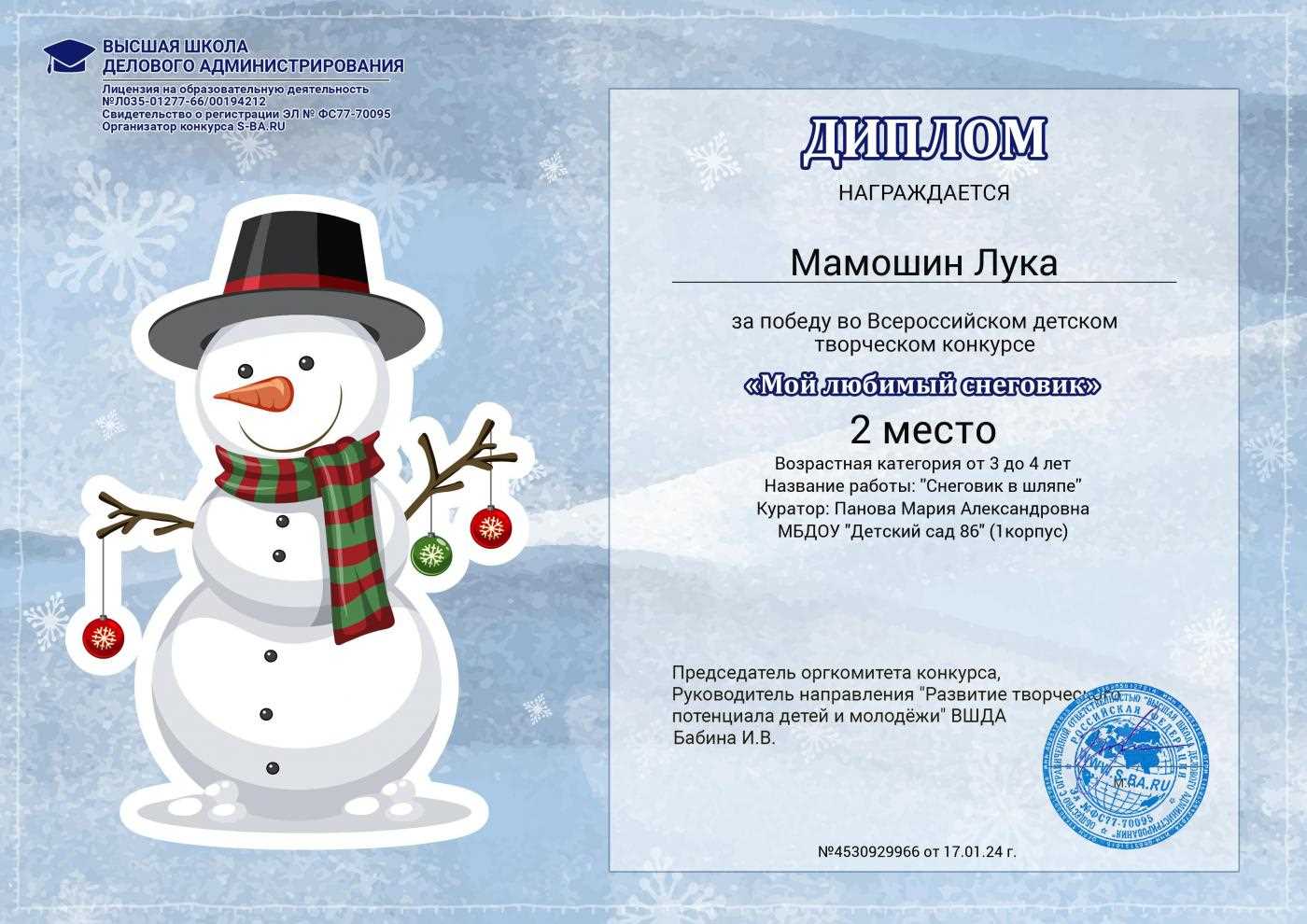 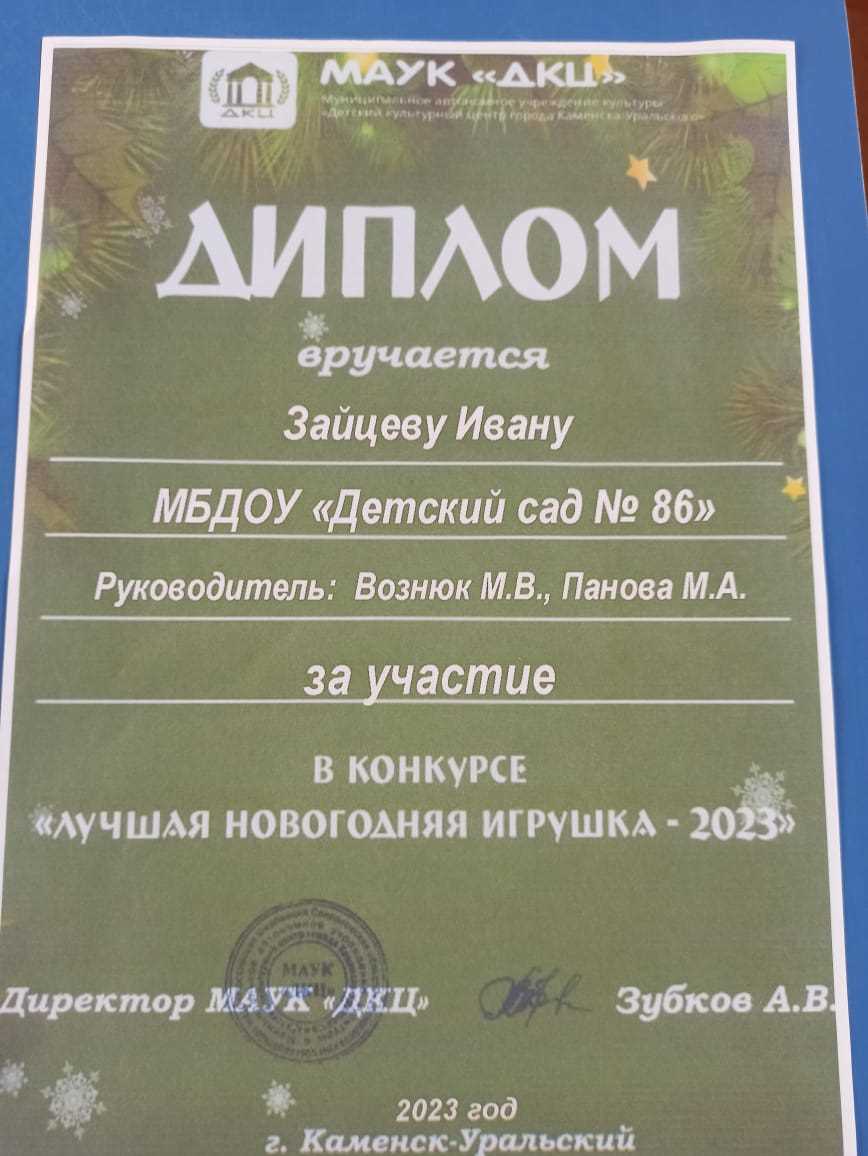 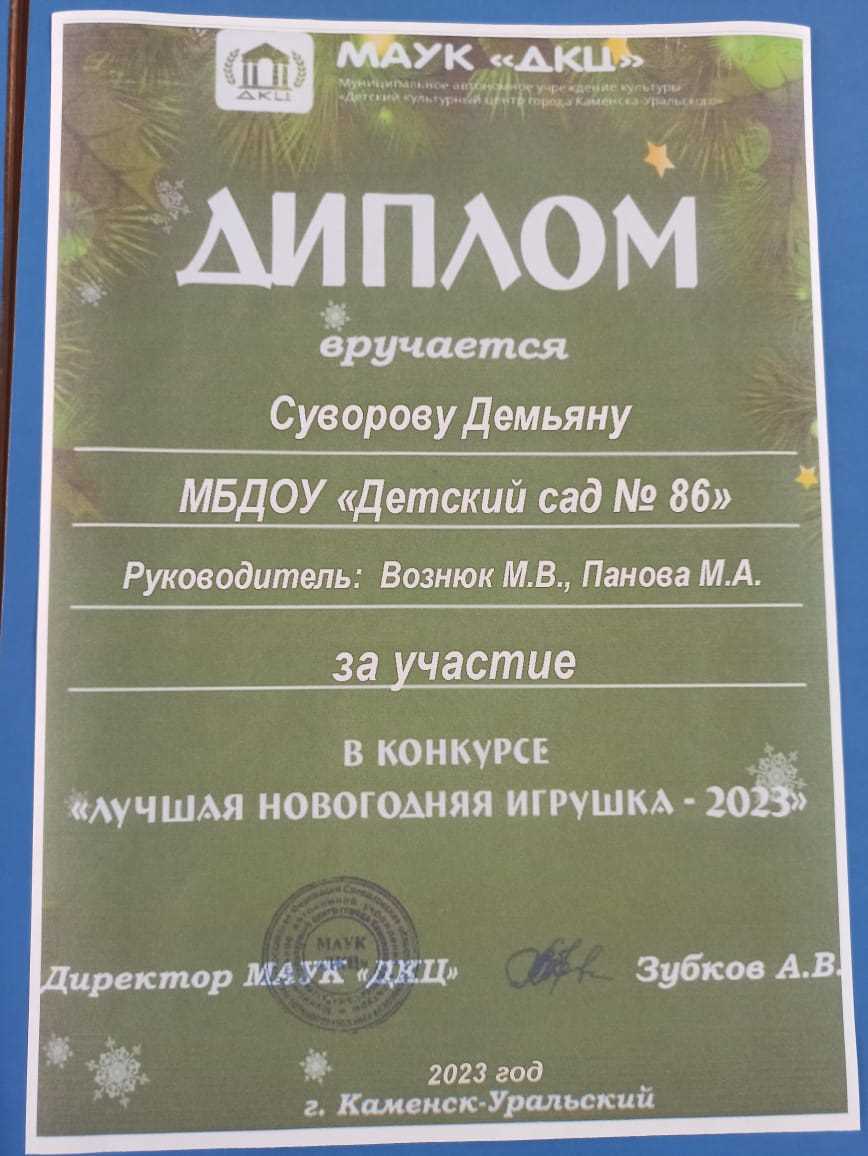 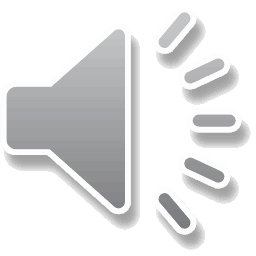 Спасибо за внимание!